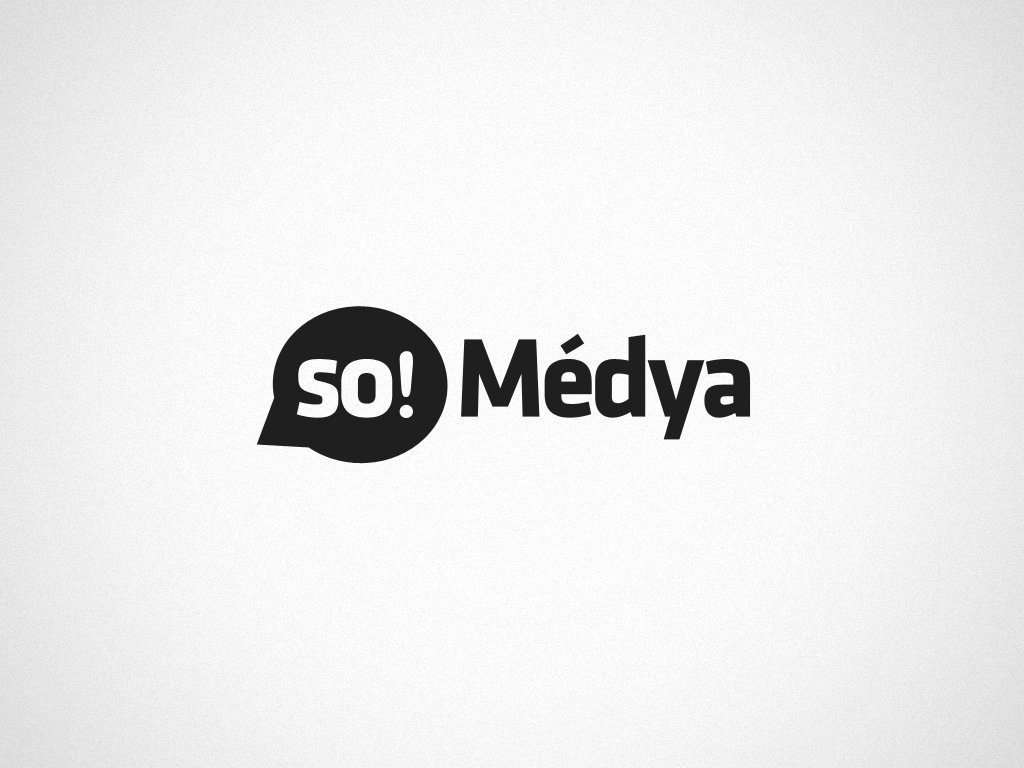 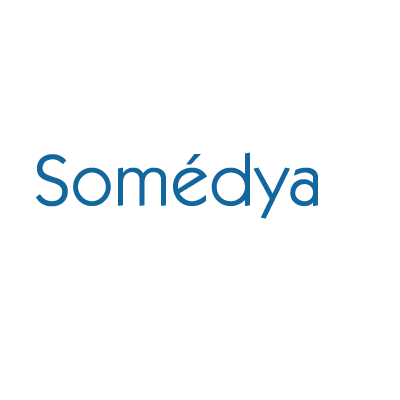 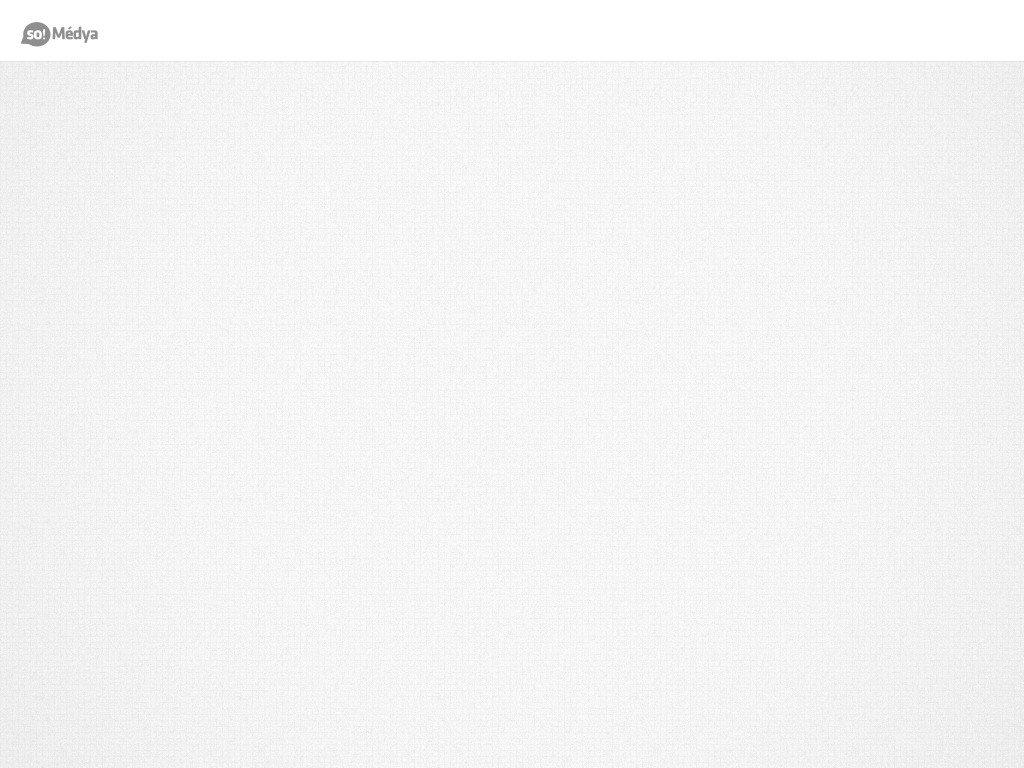 İÇİNDEKİLER:

Sosyal Medya Nedir?
Sosyal Medya’da Sosyal Medya Monitoring’in rolü
Kriz Yönetimi ve Sosyal Medya Monitoring
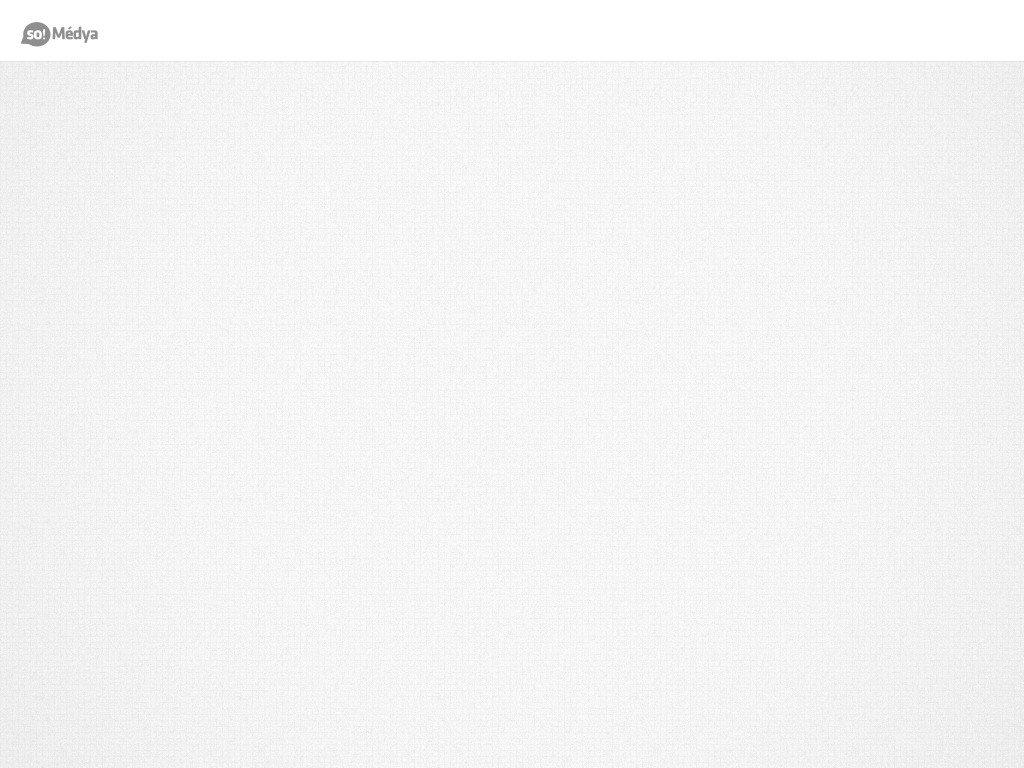 Aslında bu kadar basit...
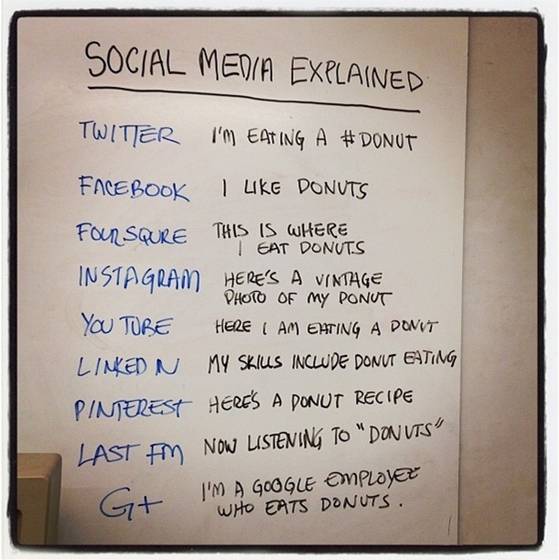 Twitter , facebook, foursquare, instagram
Youtube, linkedin, pinterest, last fm, google +  fonksiyonları anlatılır
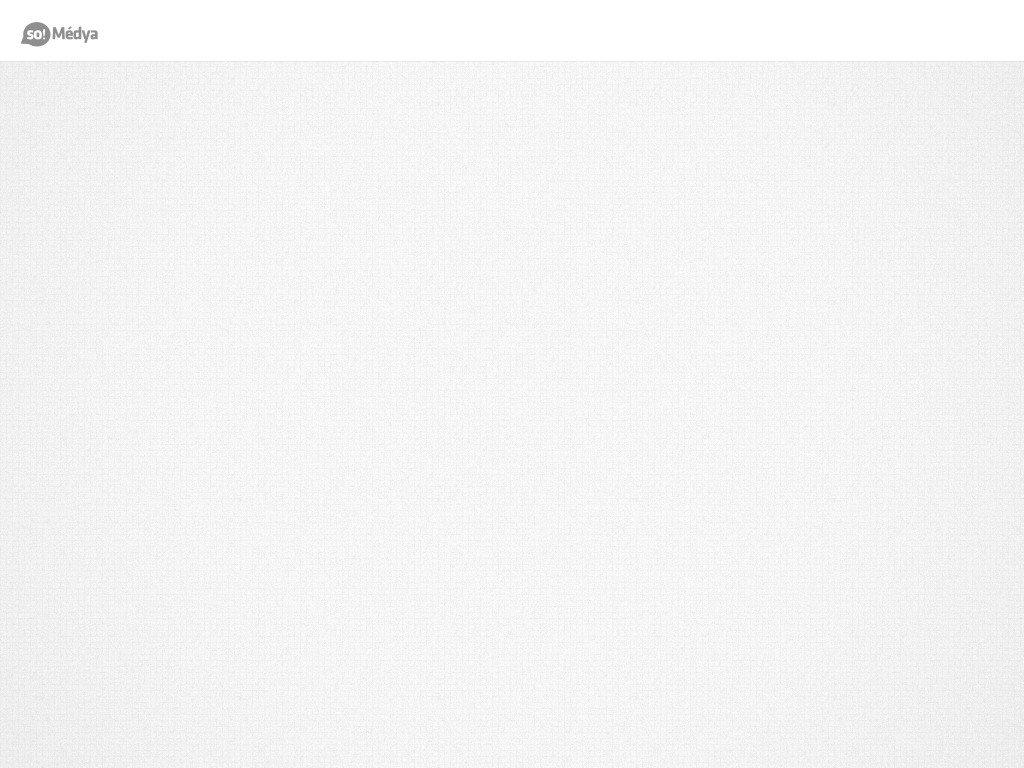 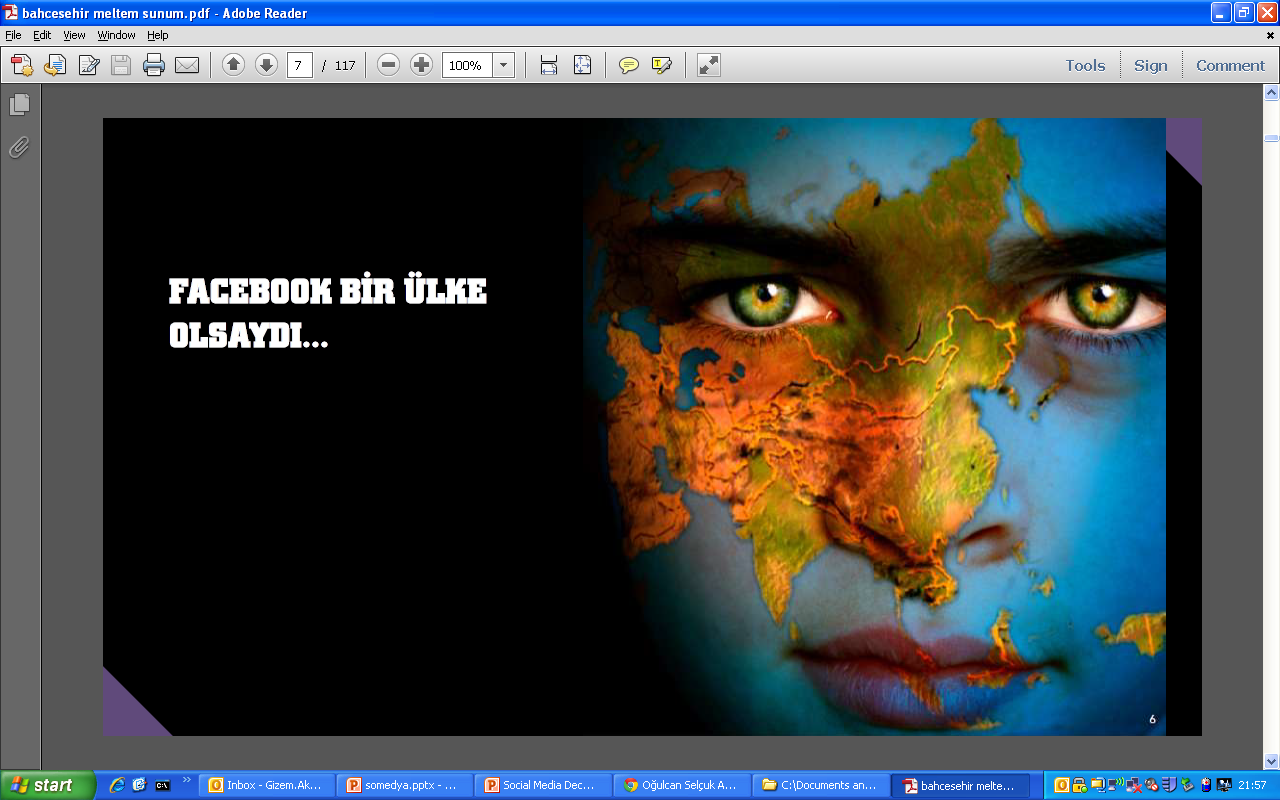 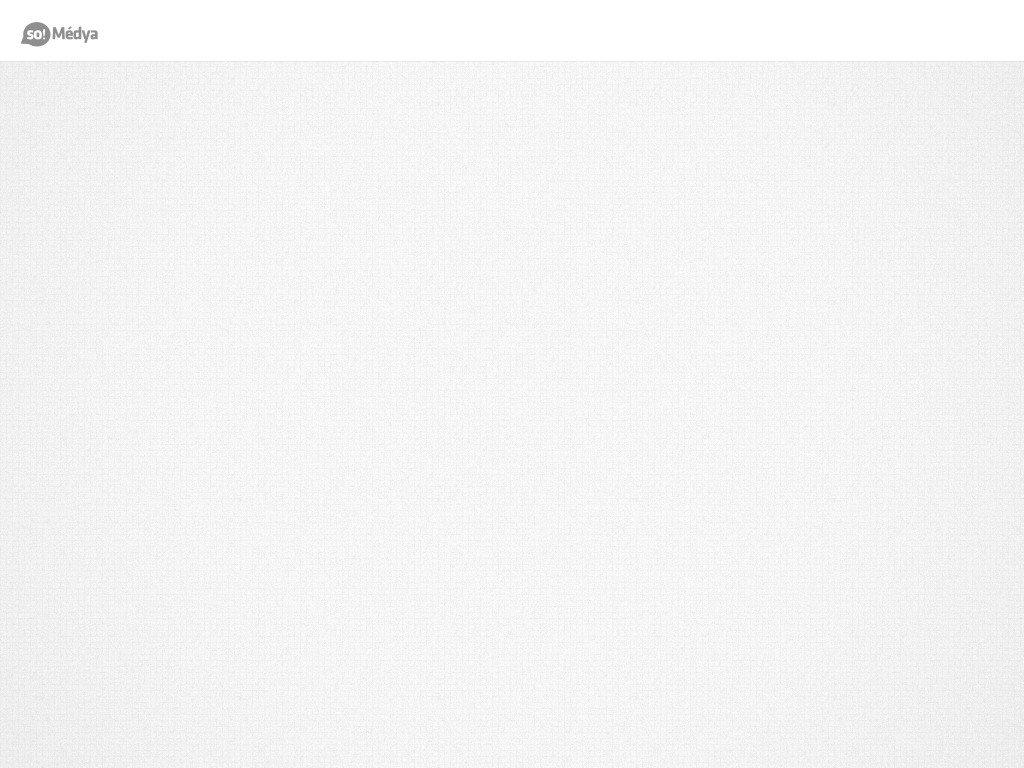 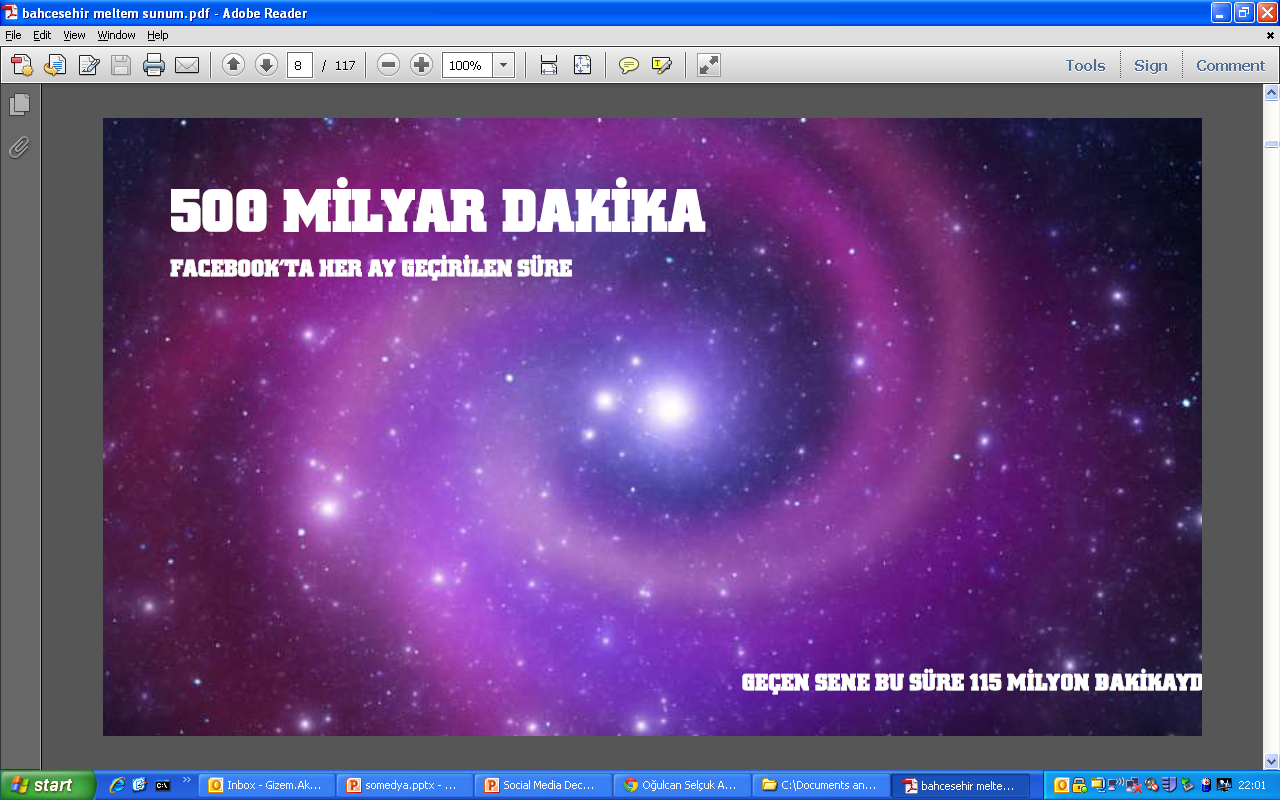 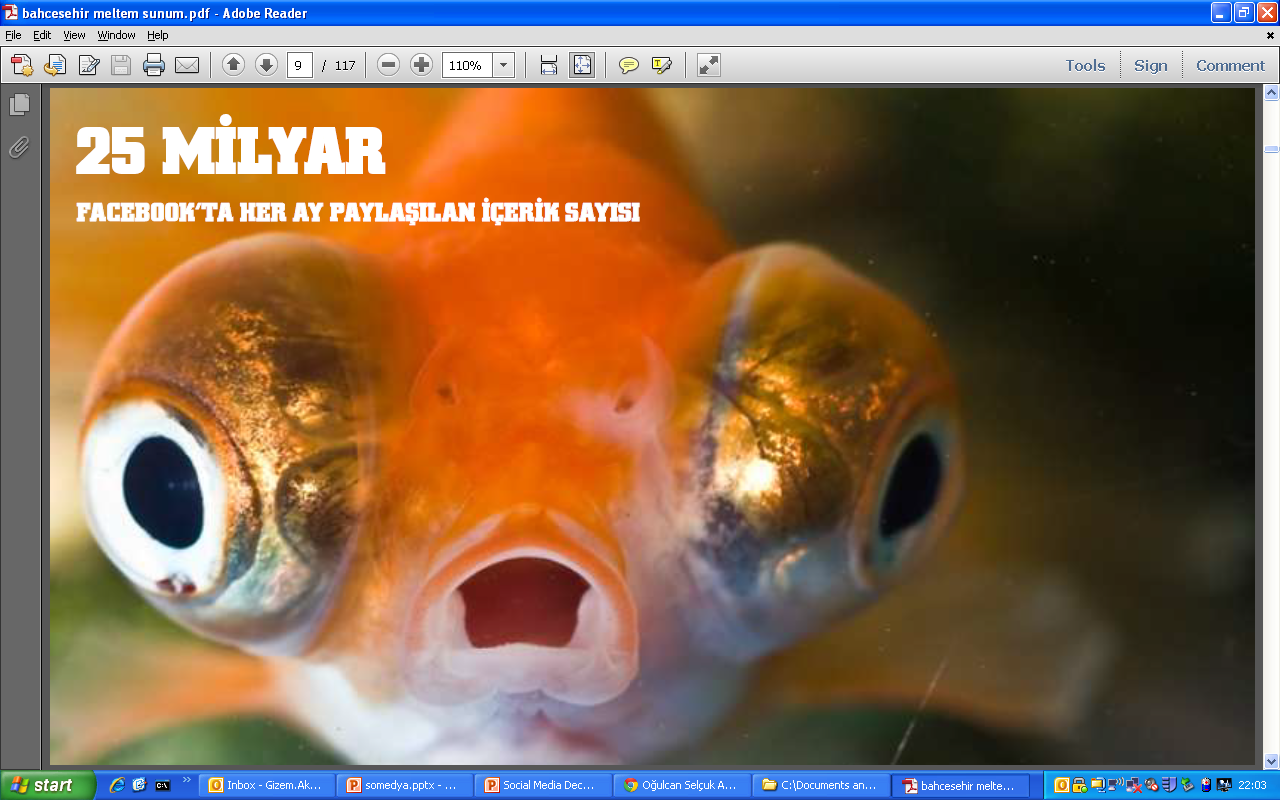 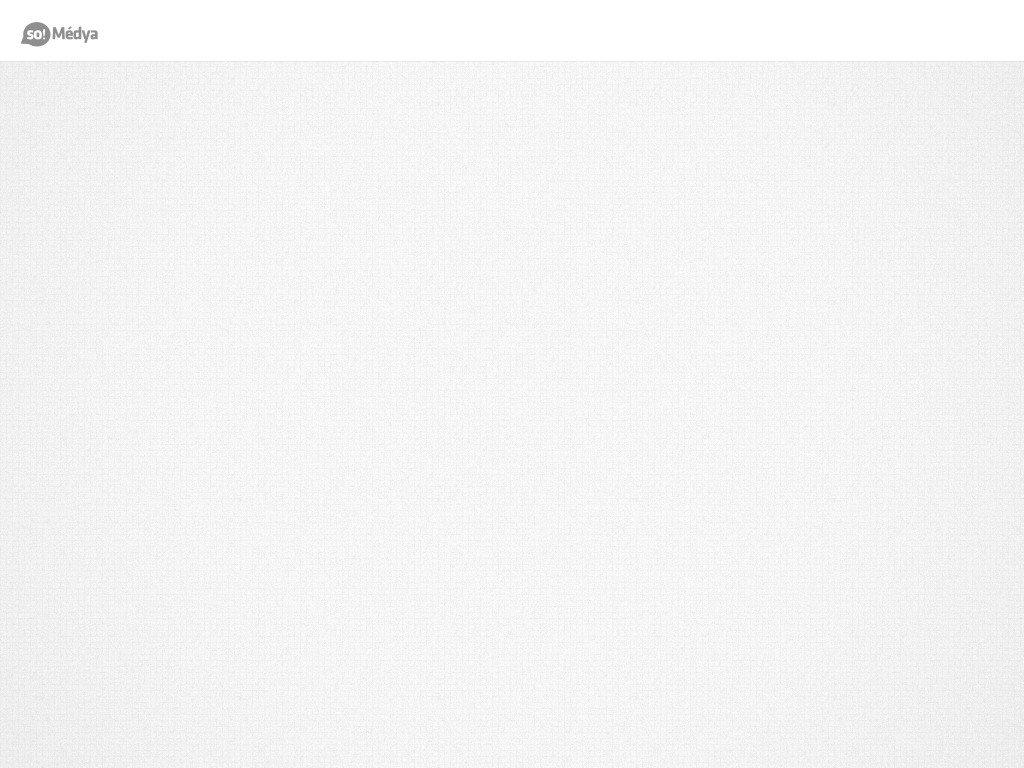 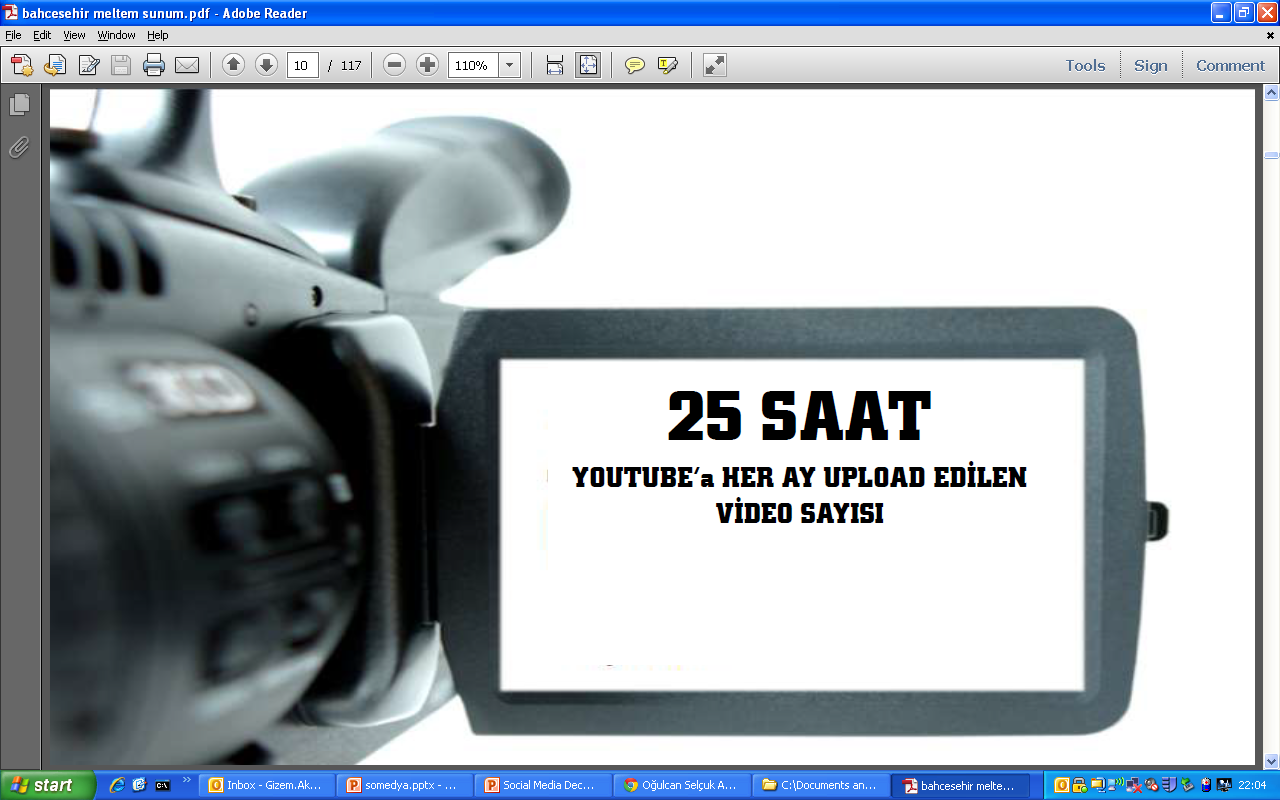 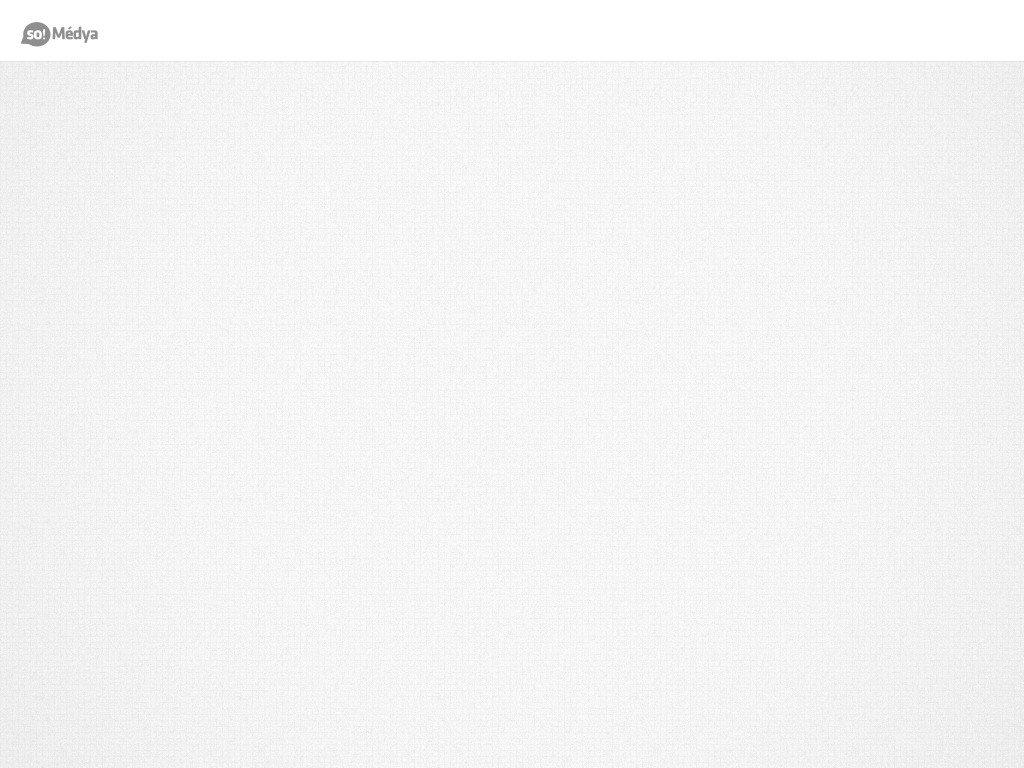 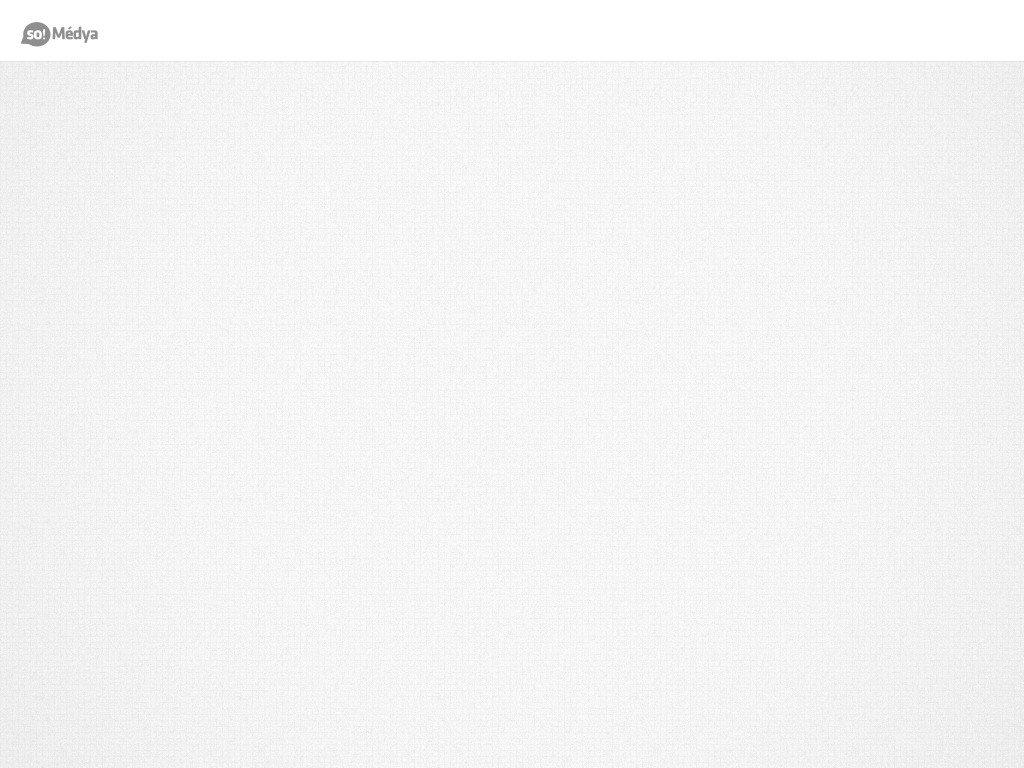 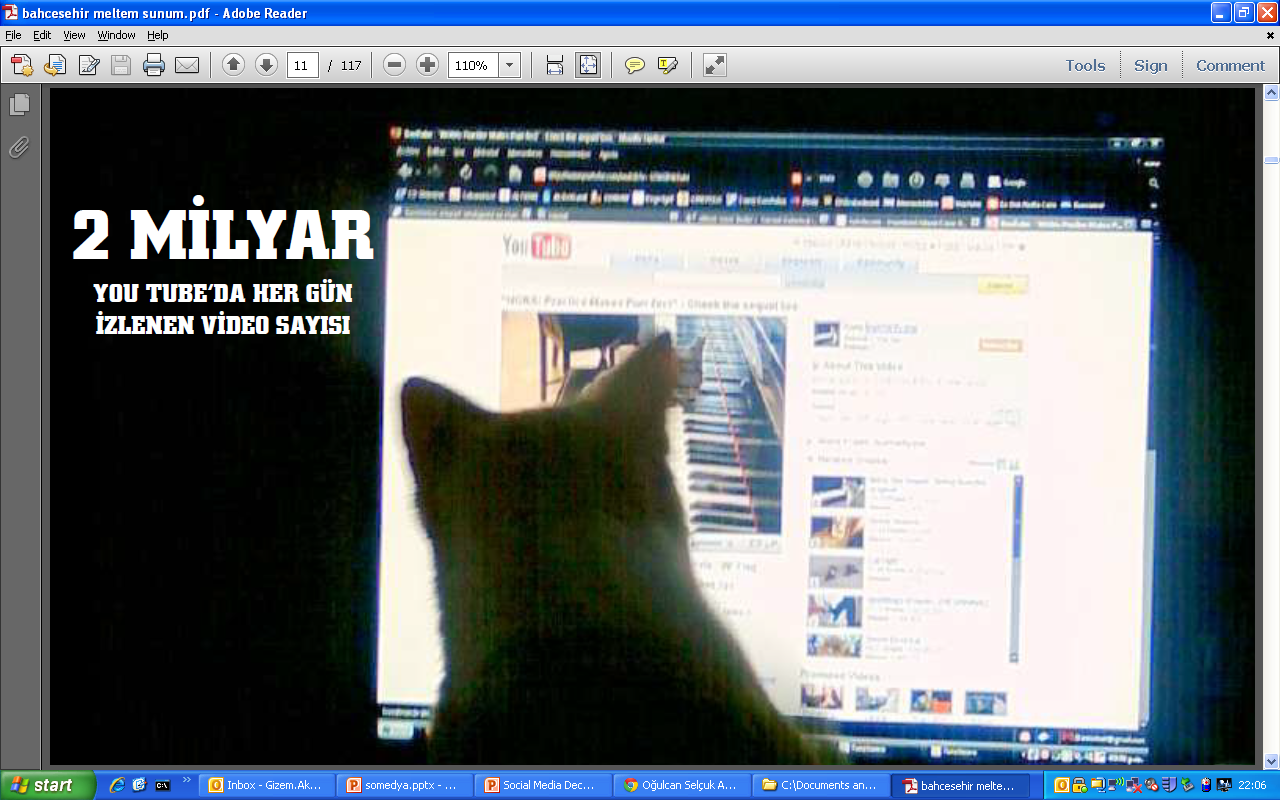 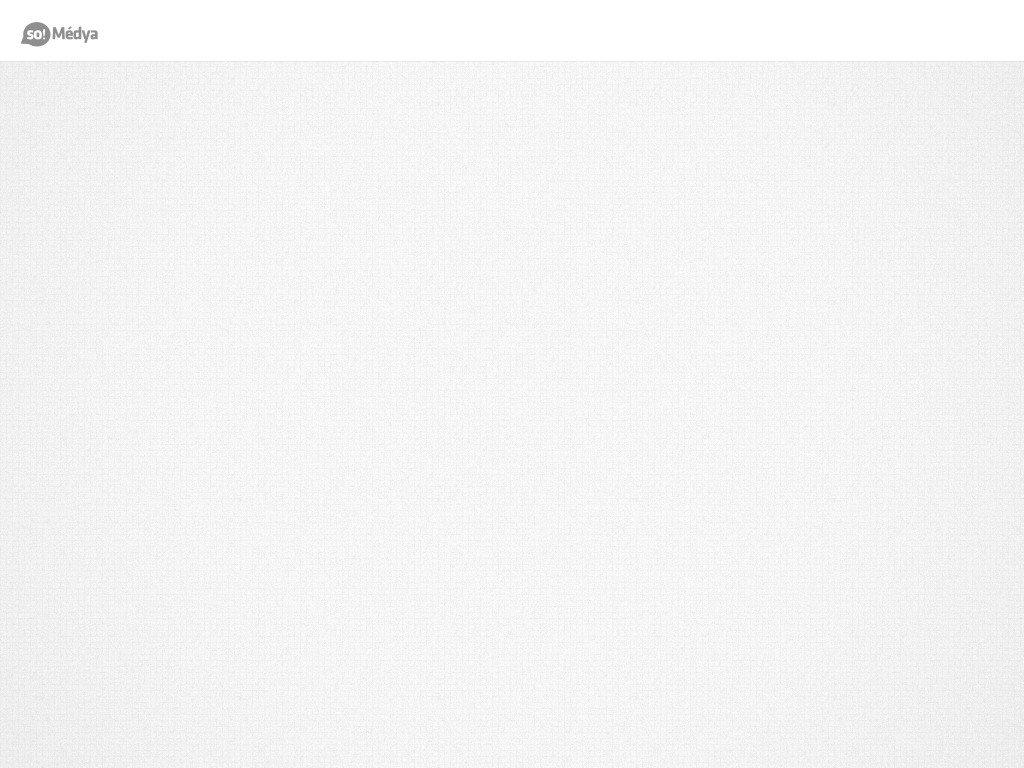 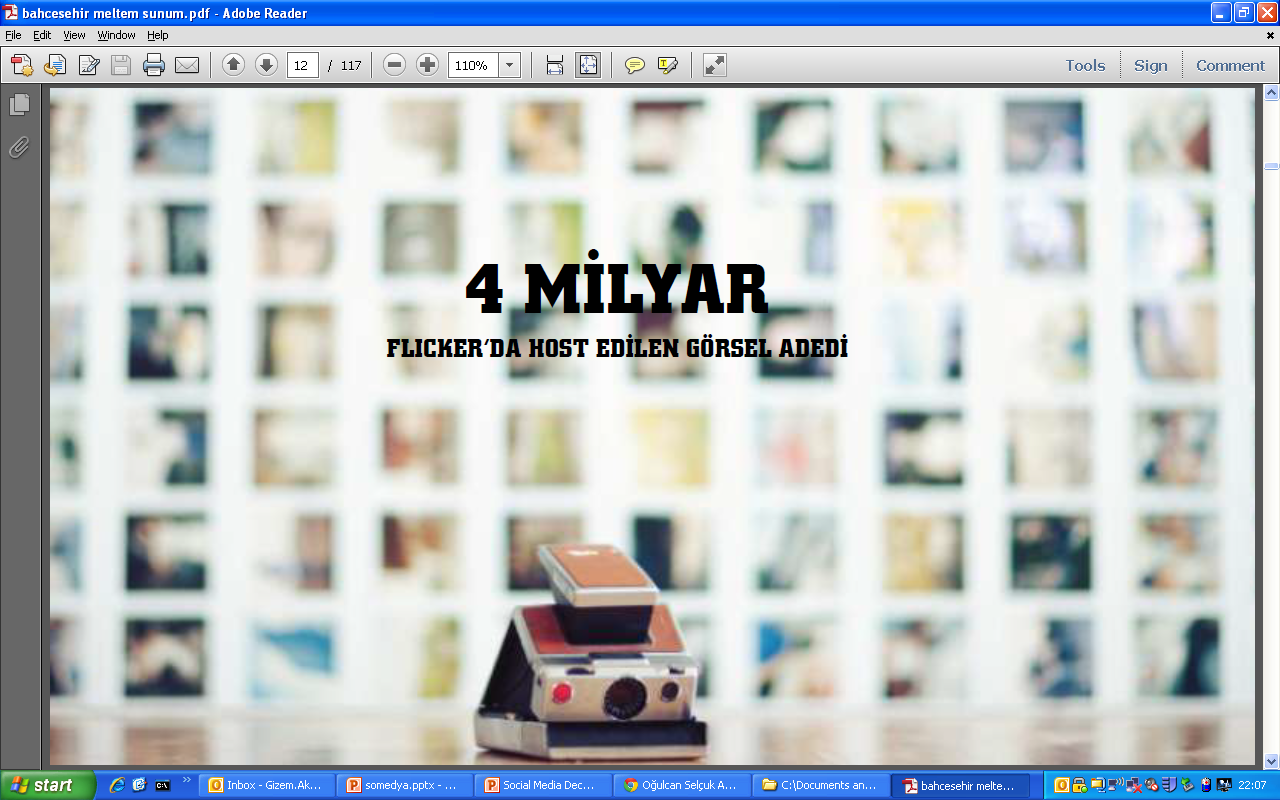 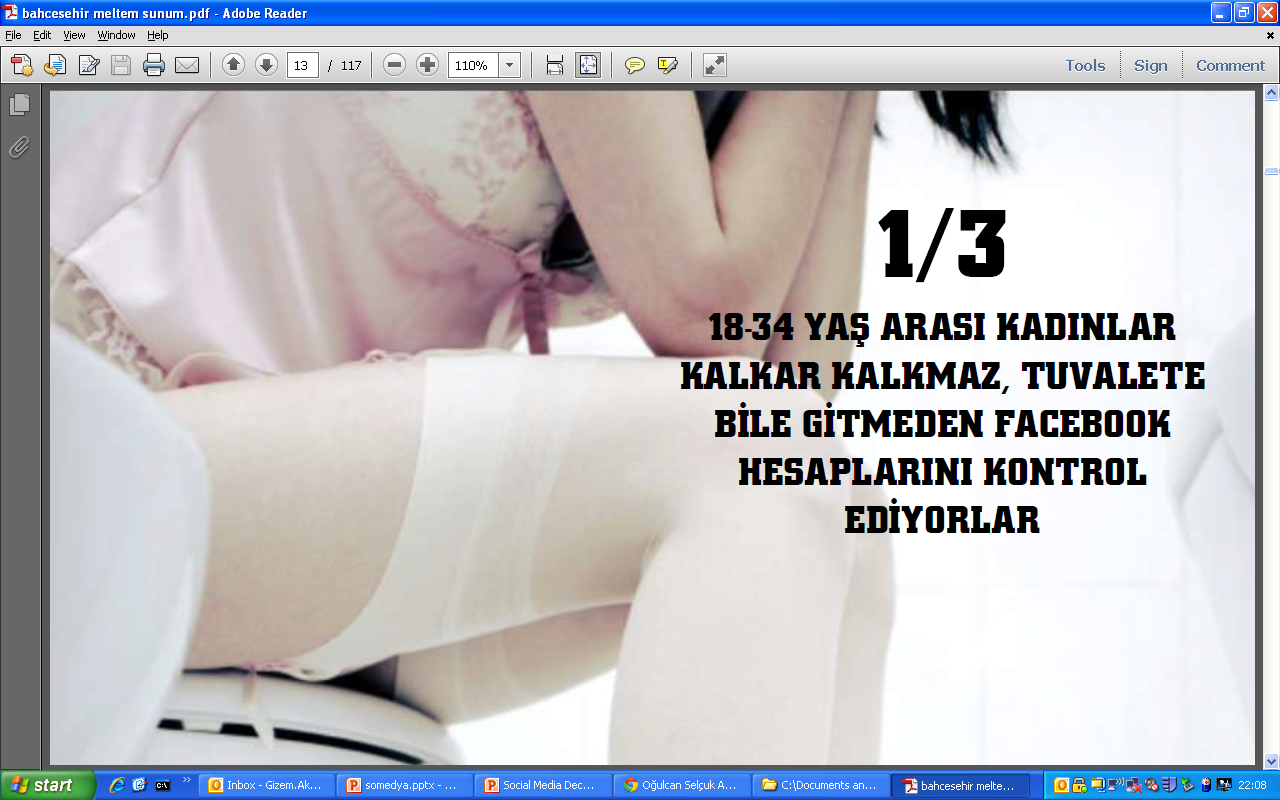 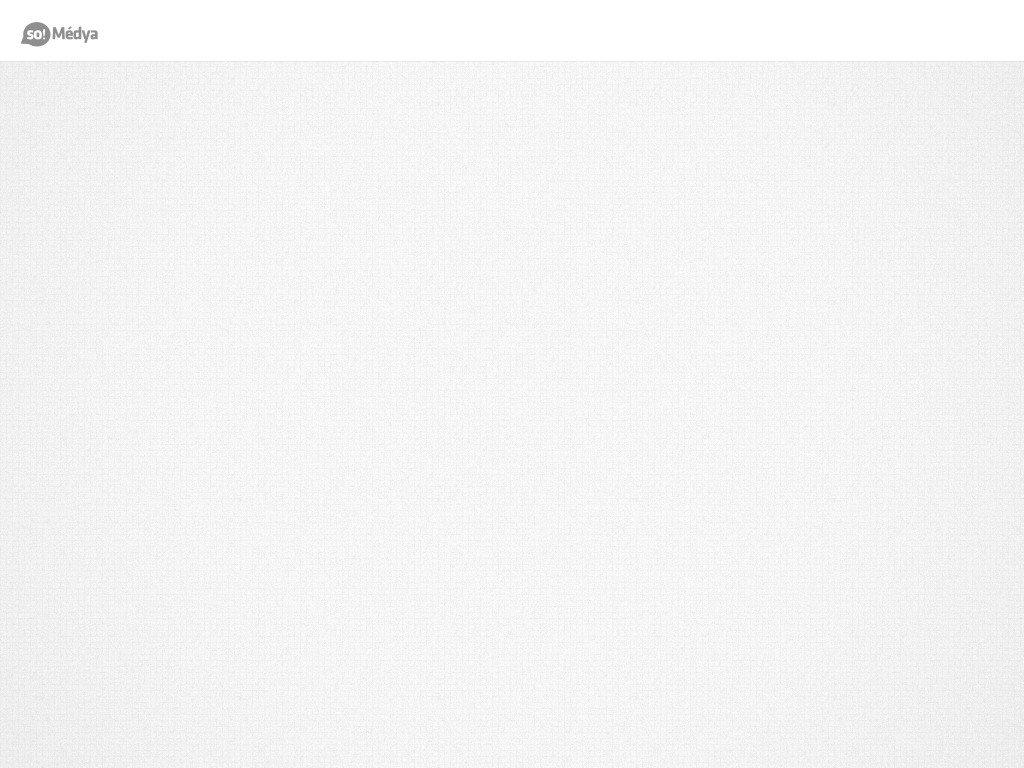 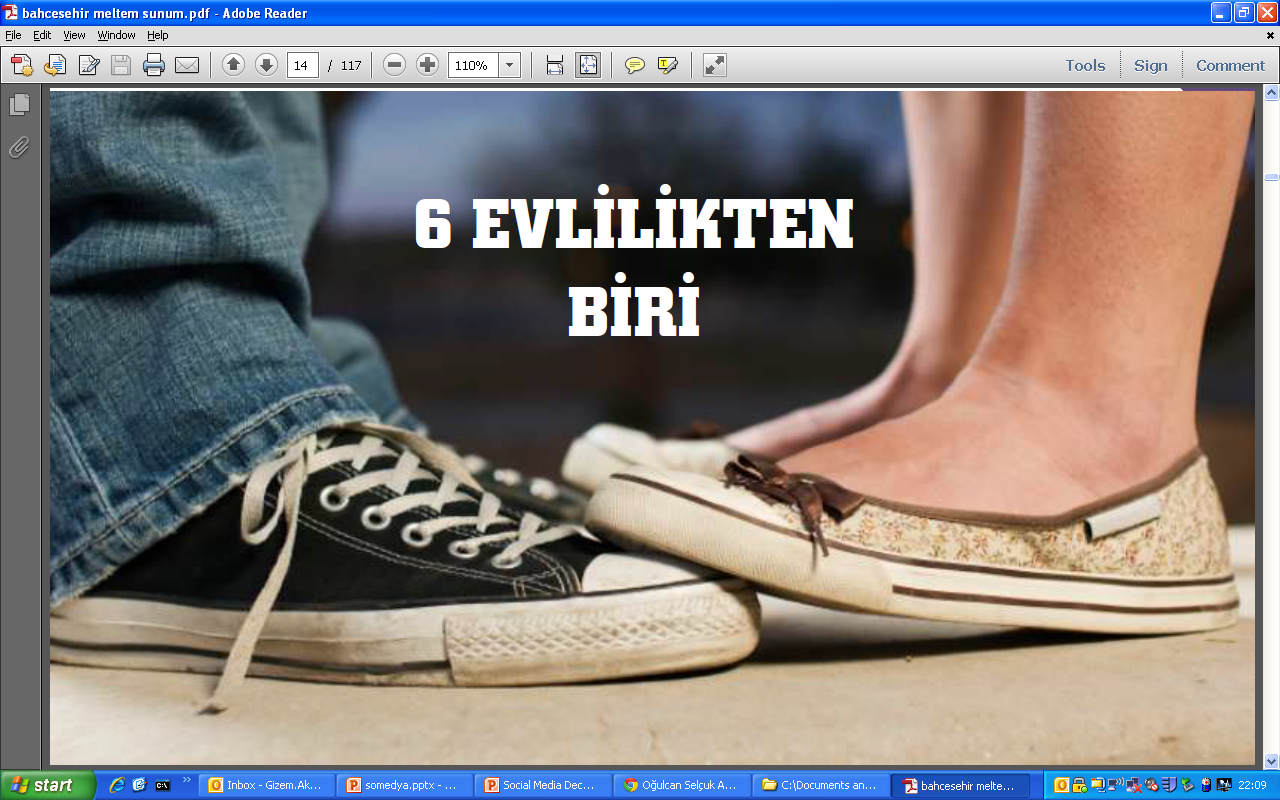 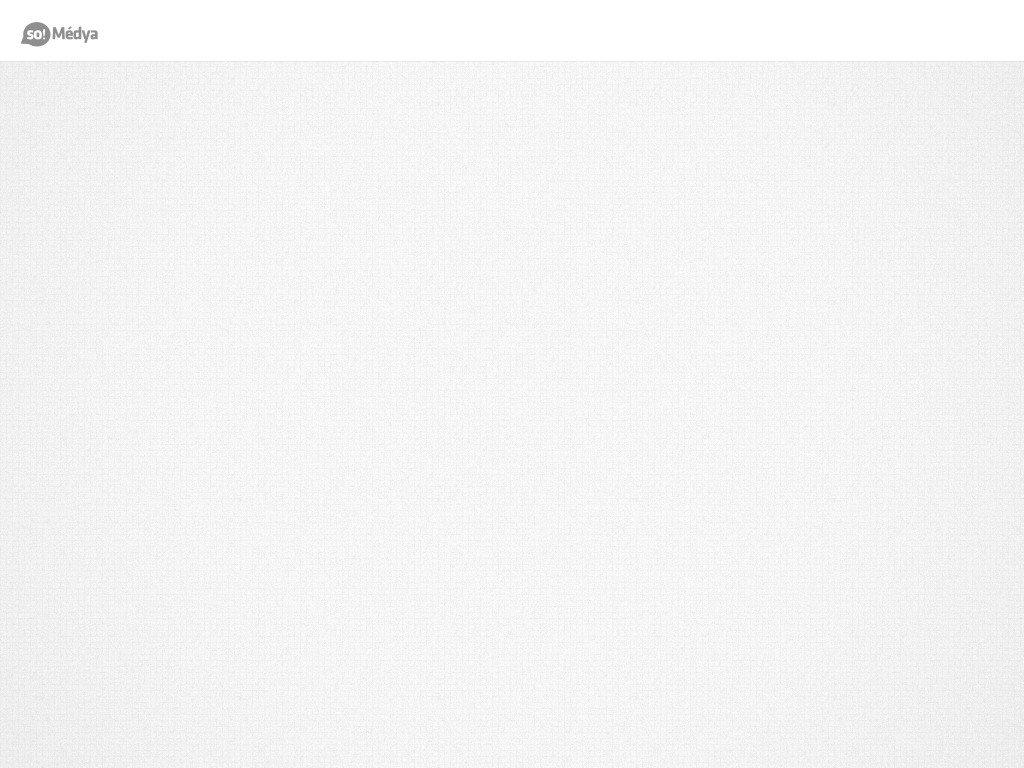 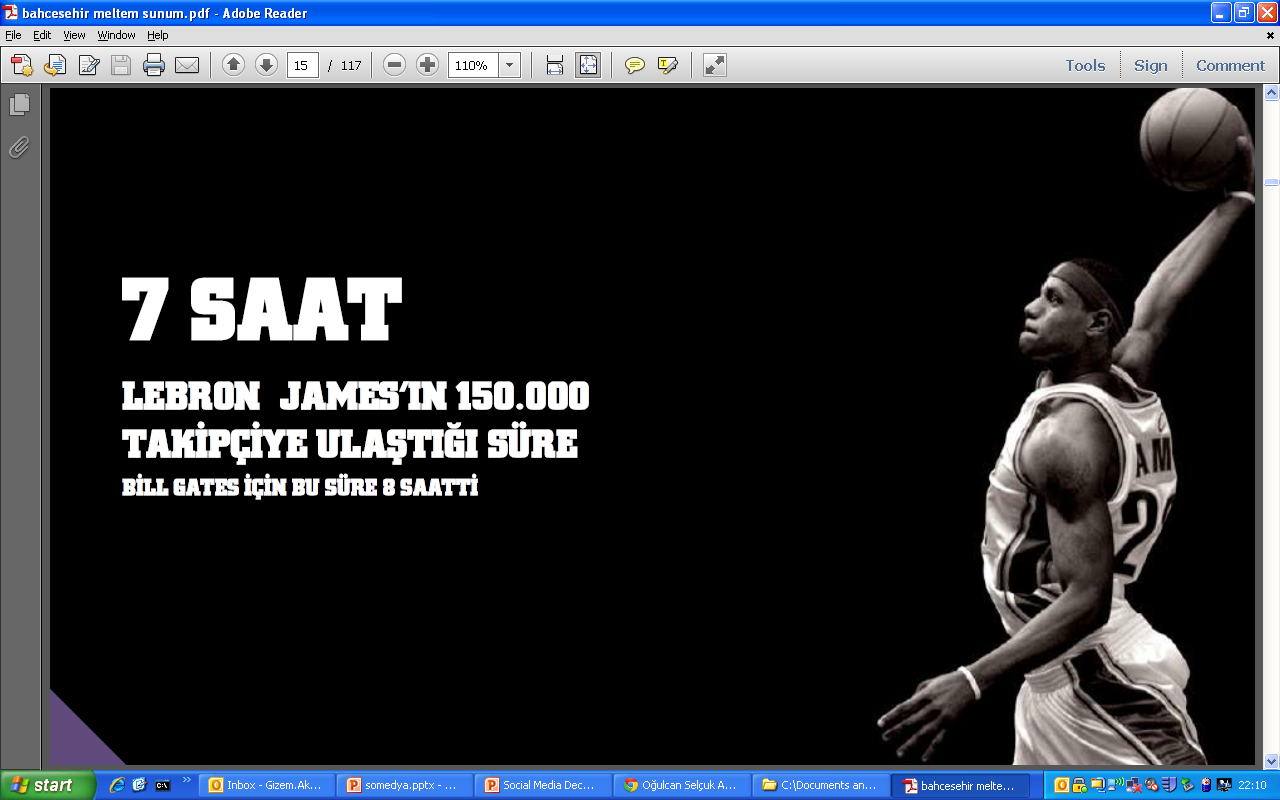 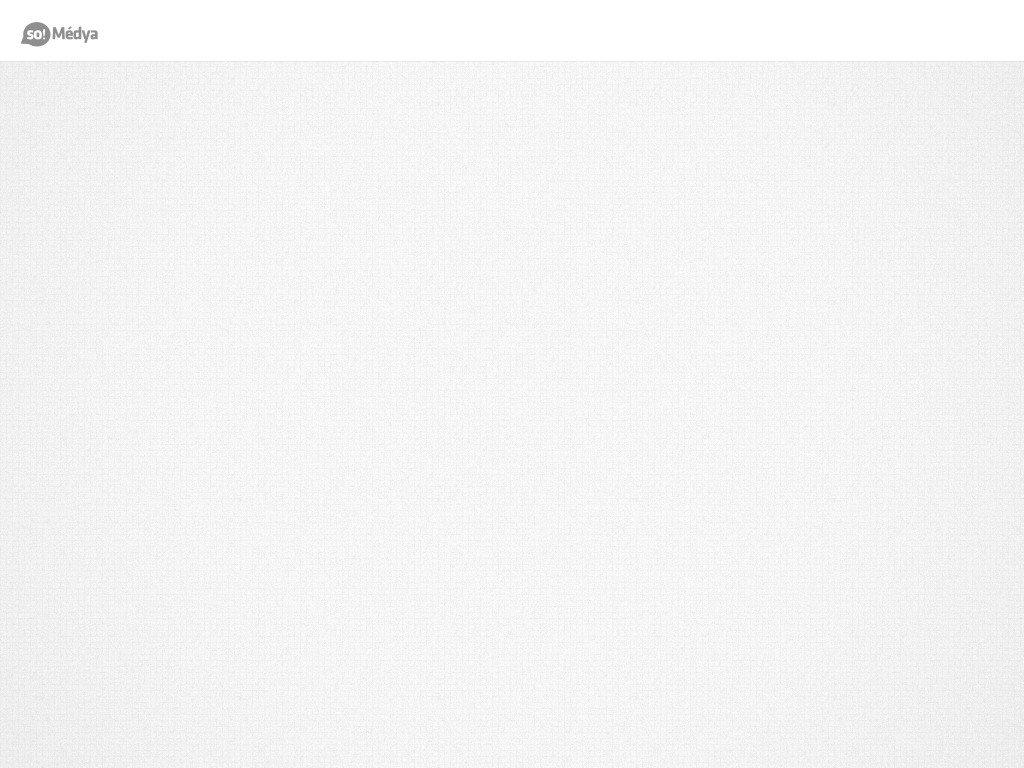 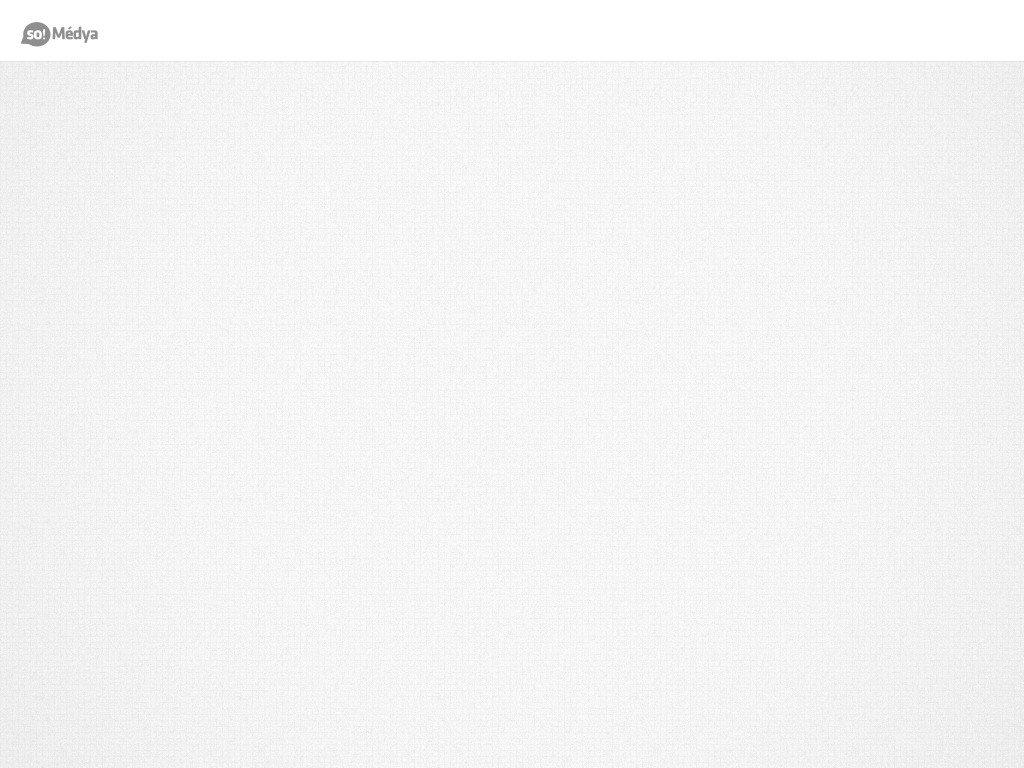 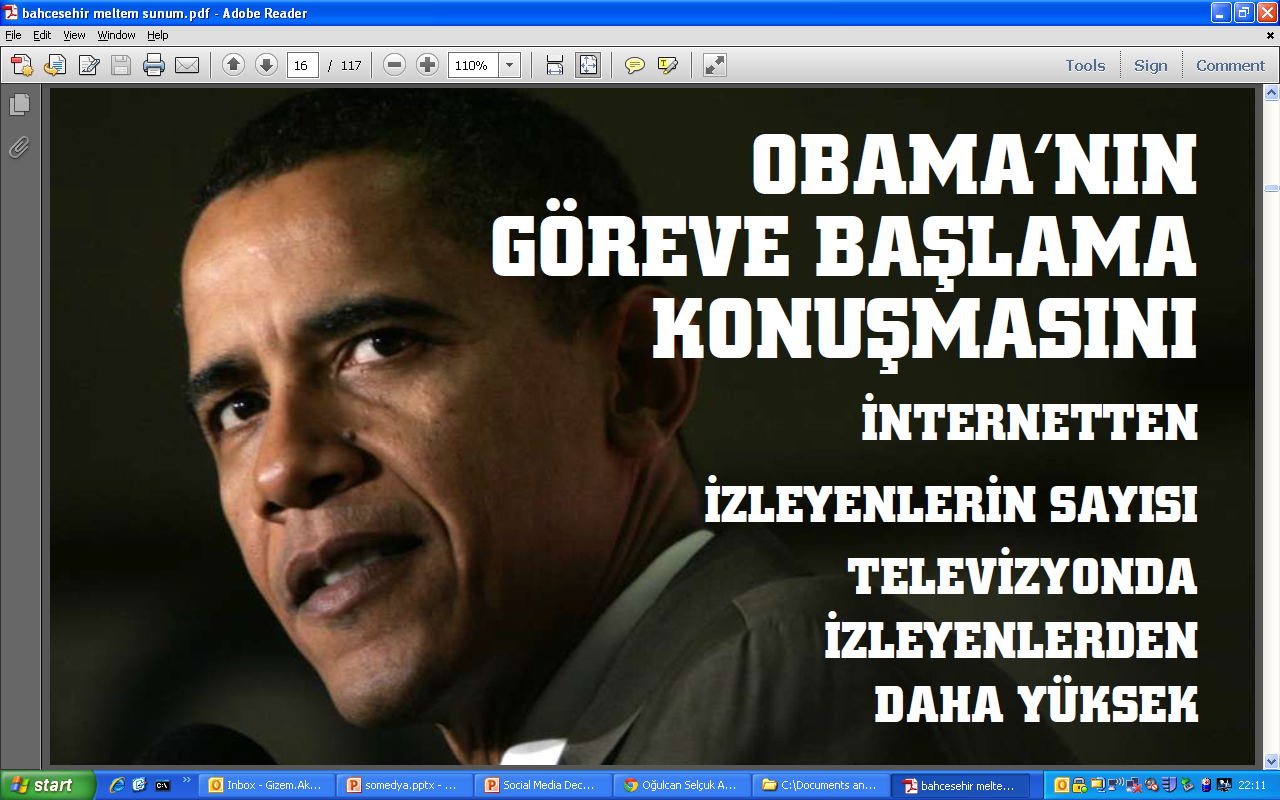 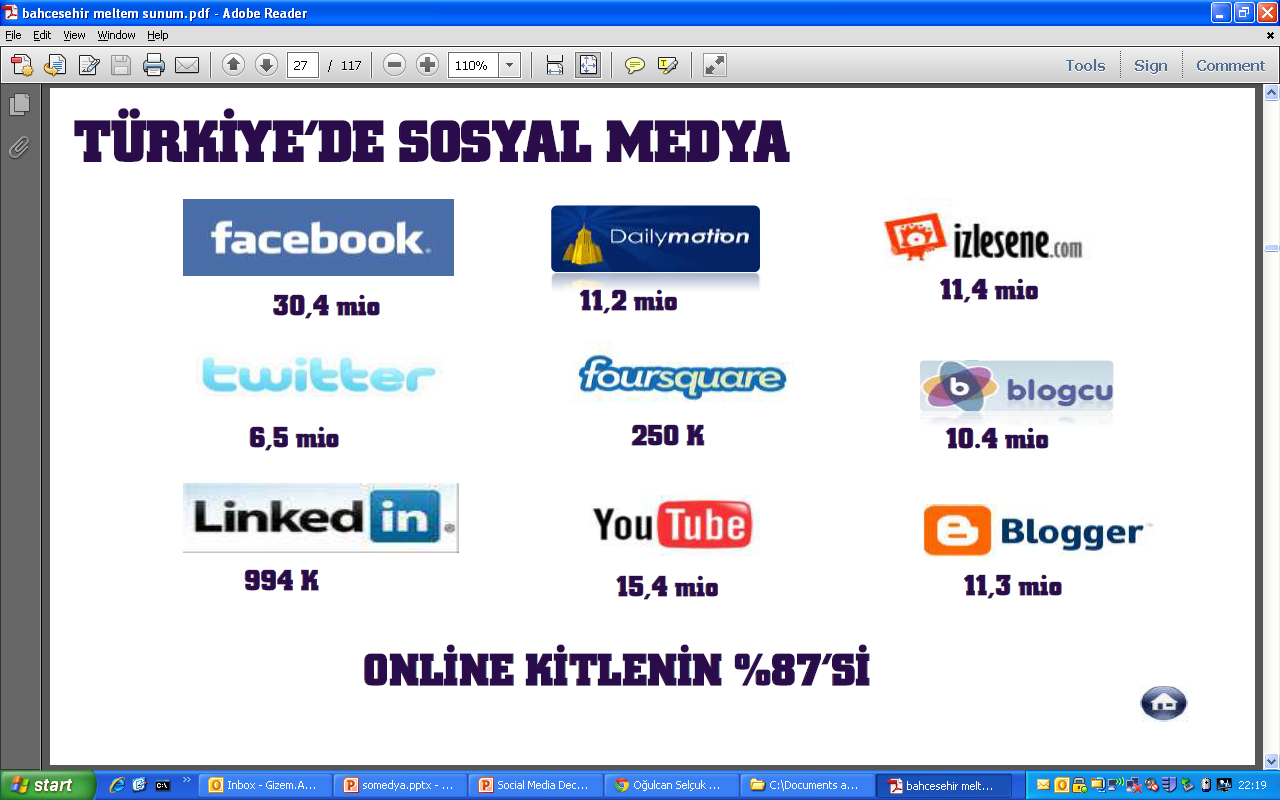 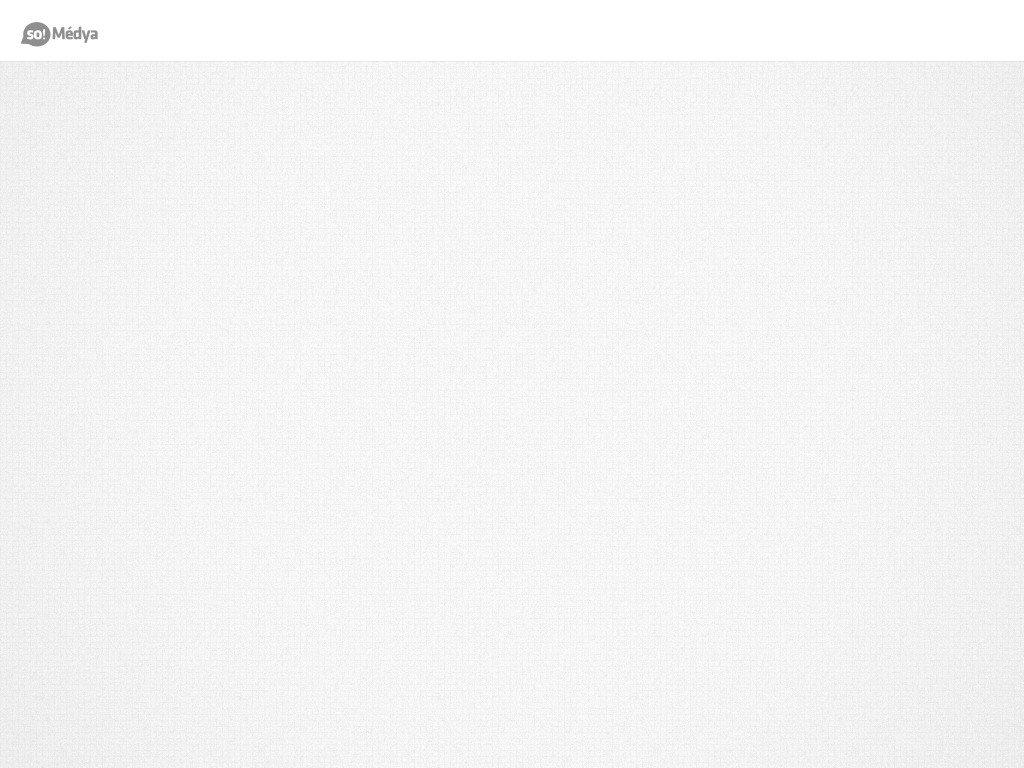 Aslında bu kadar basit...
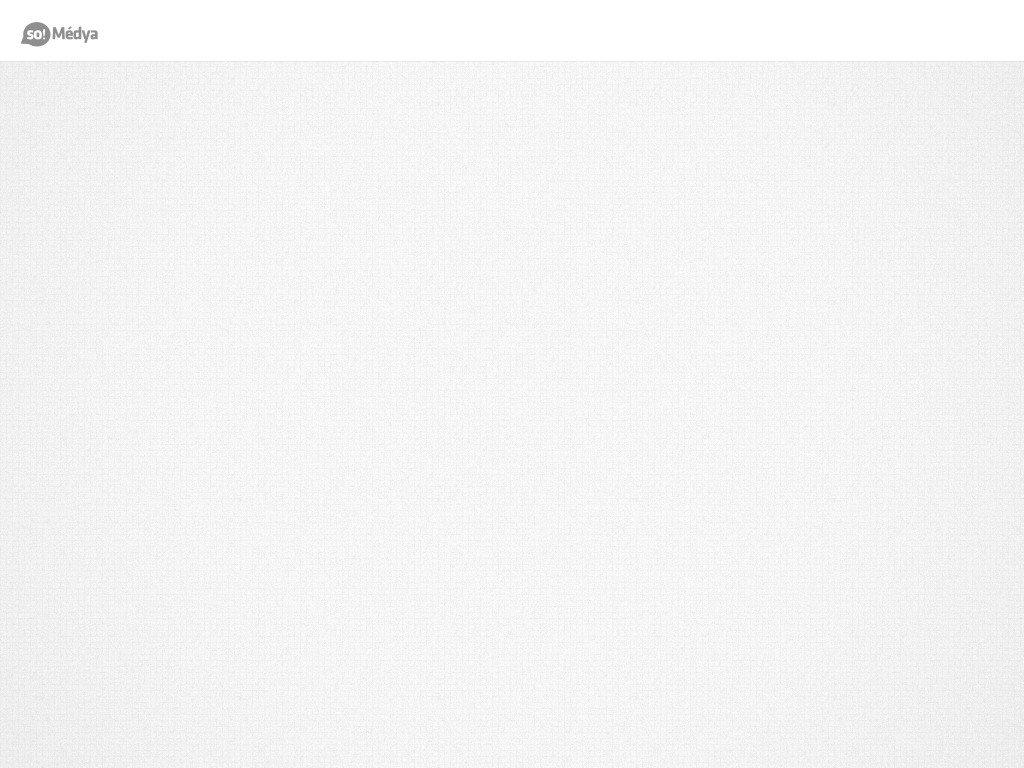 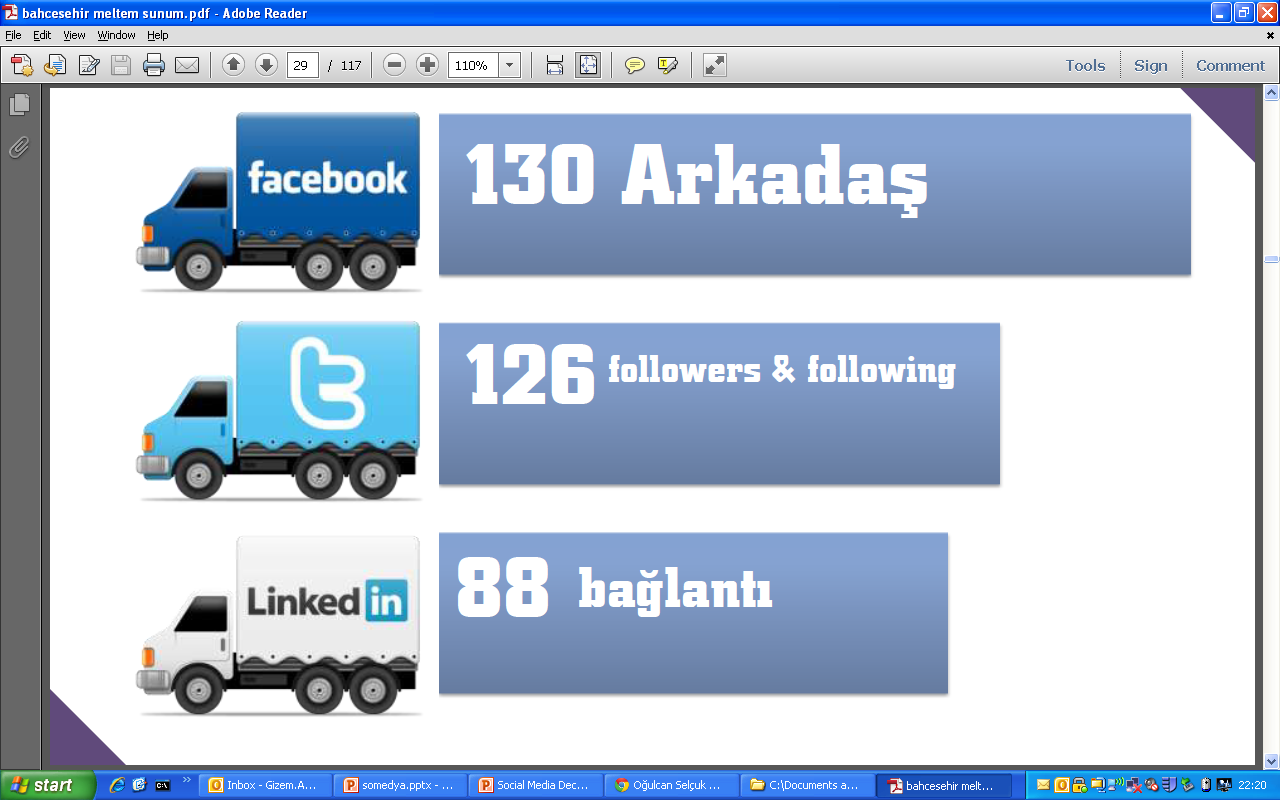 Aslında bu kadar basit...
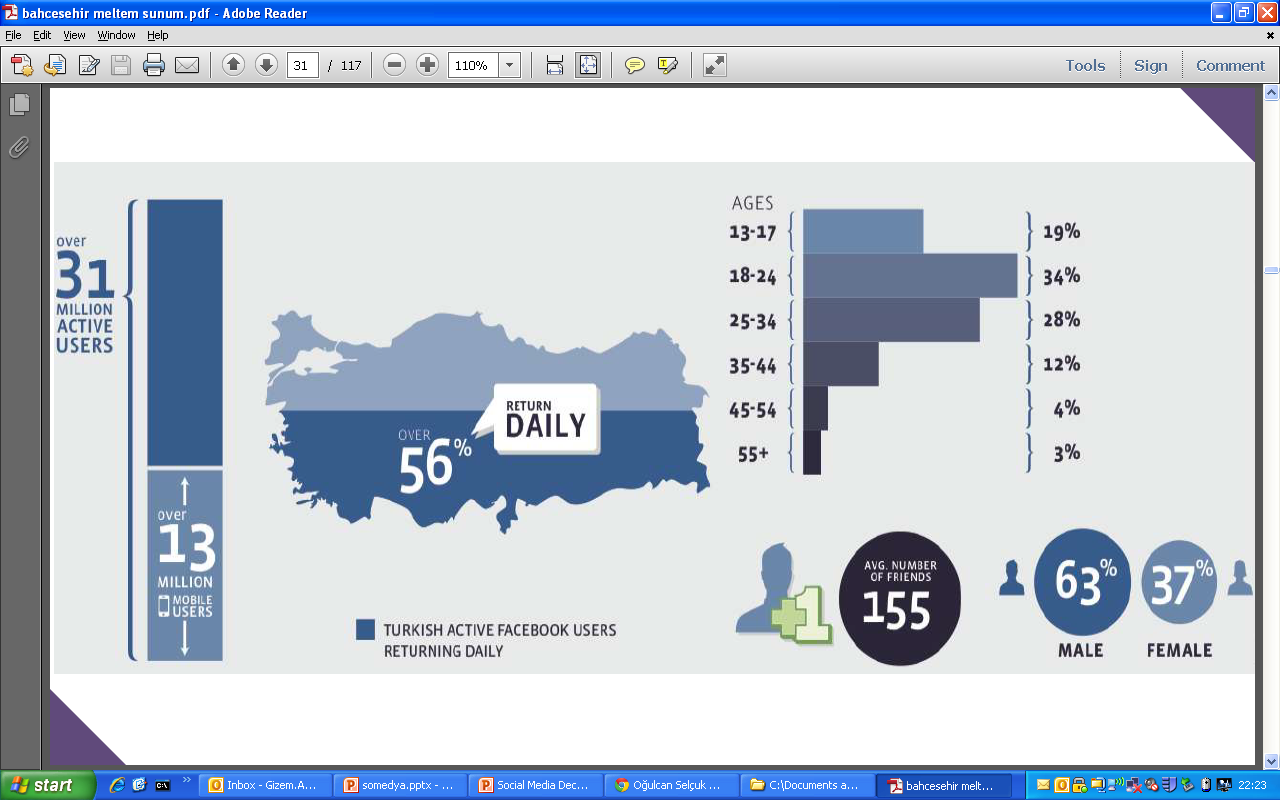 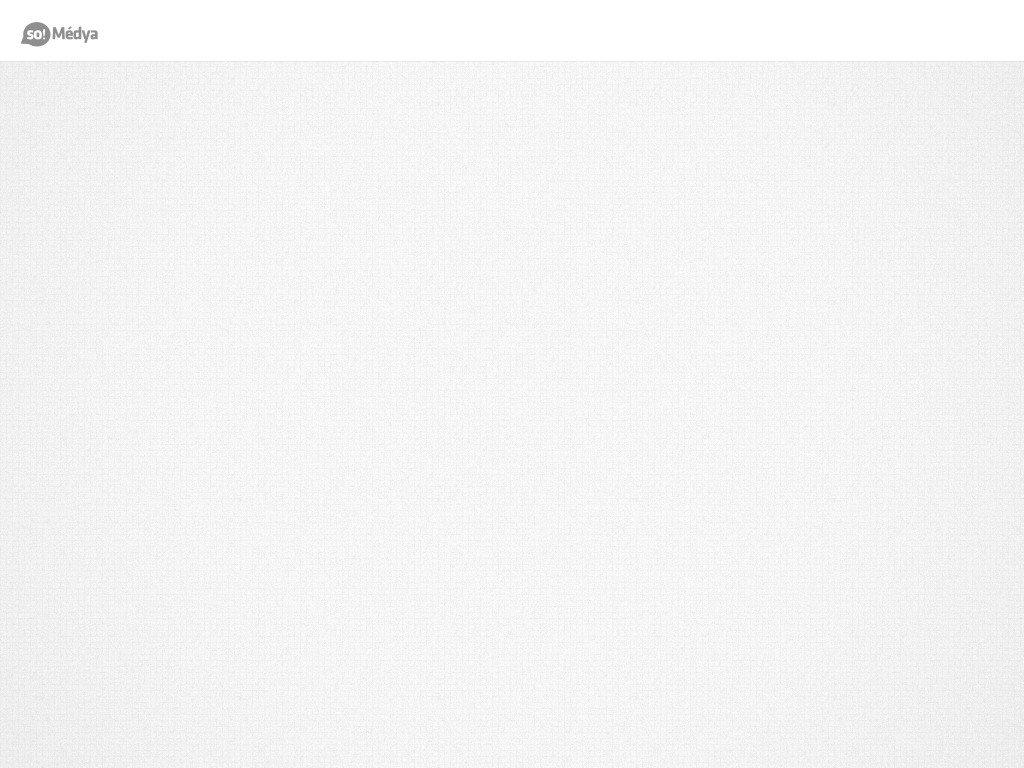 Aslında bu kadar basit...
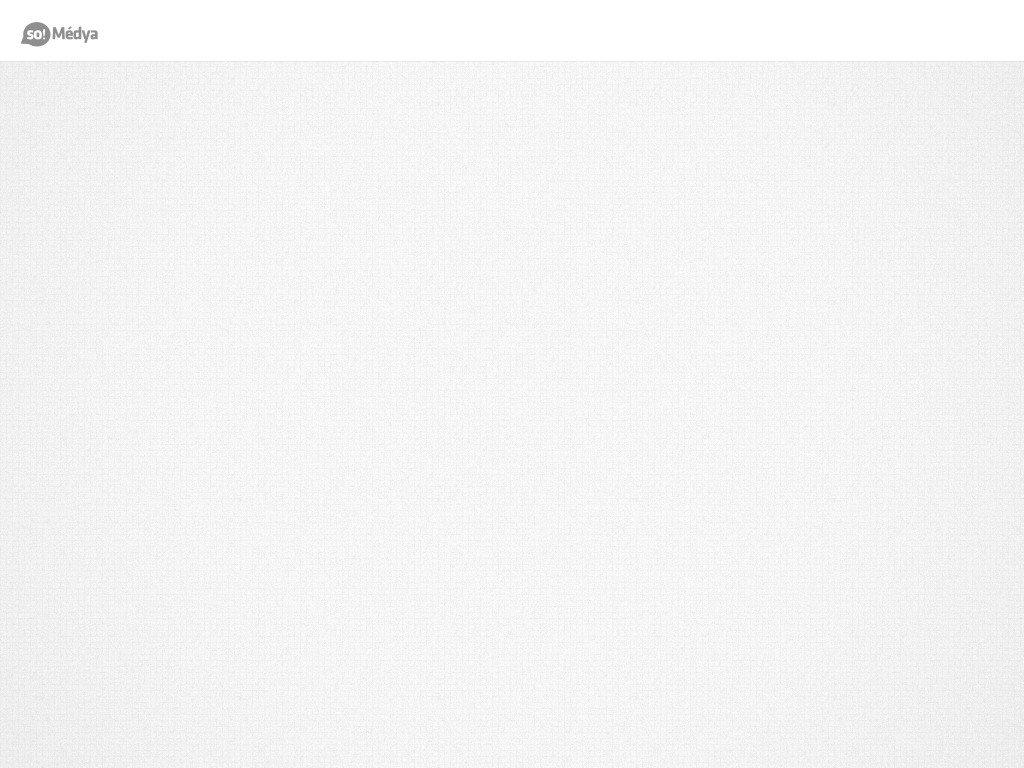 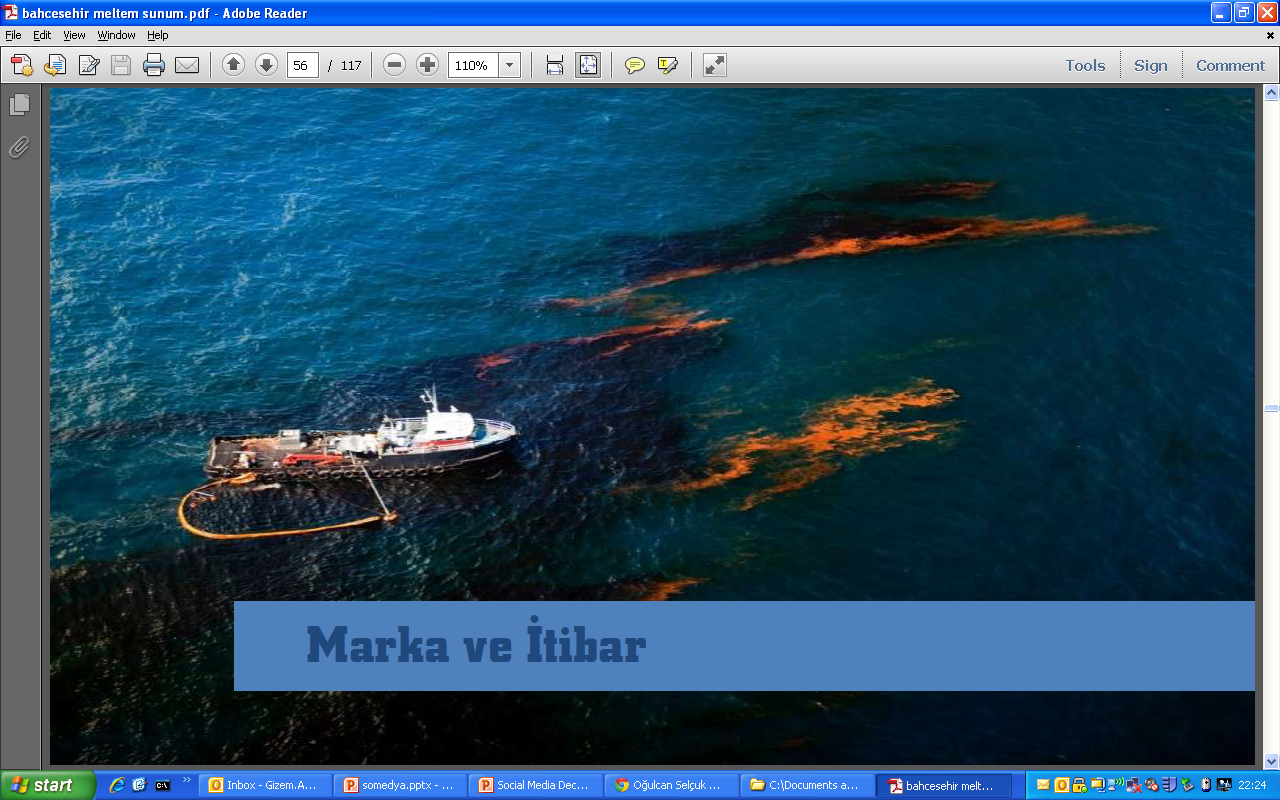 Aslında bu kadar basit...
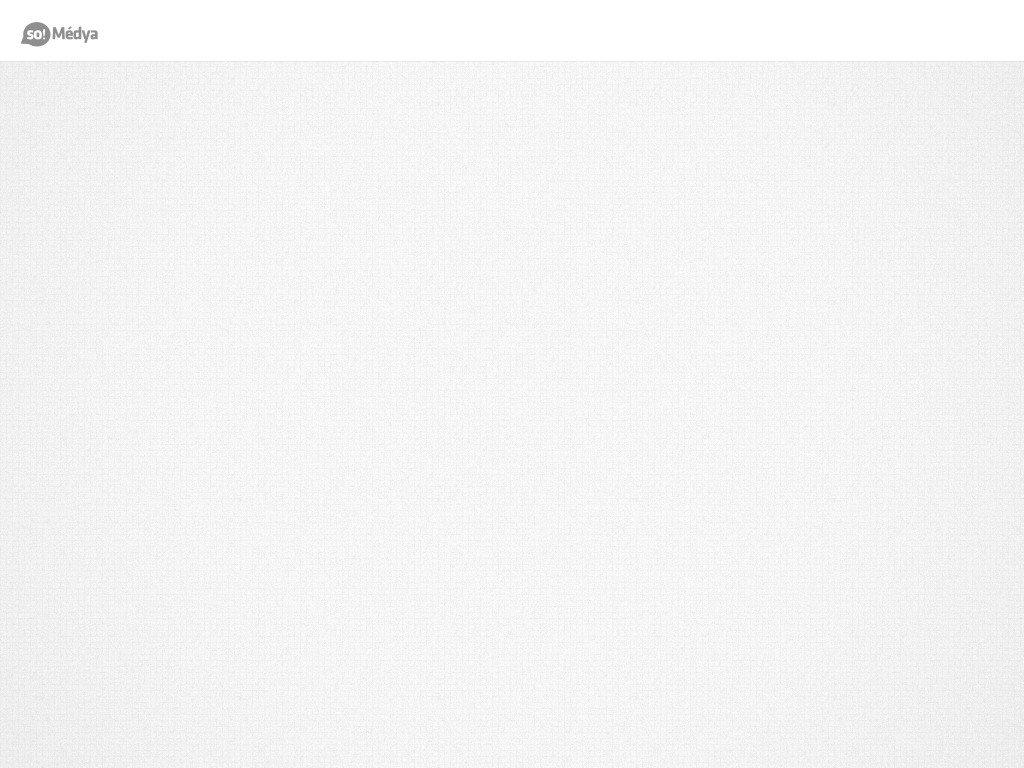 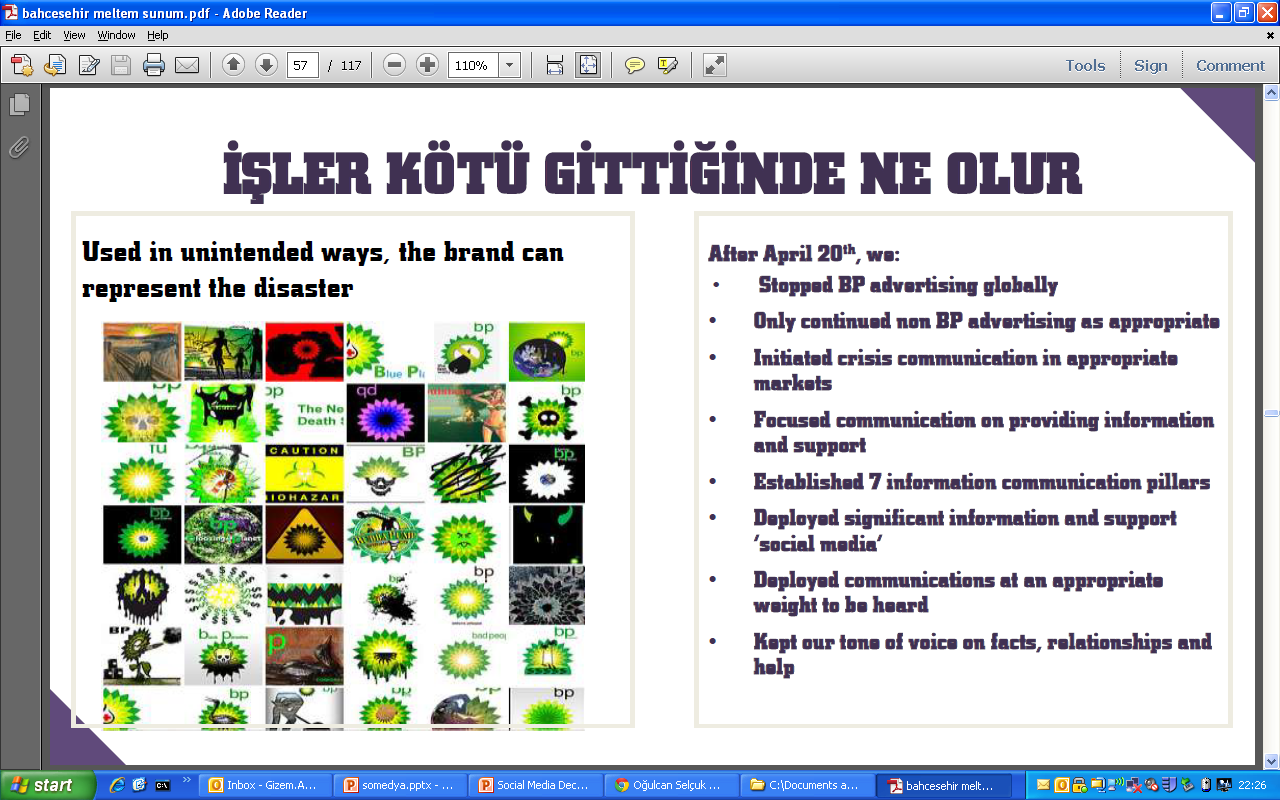 Aslında bu kadar basit...
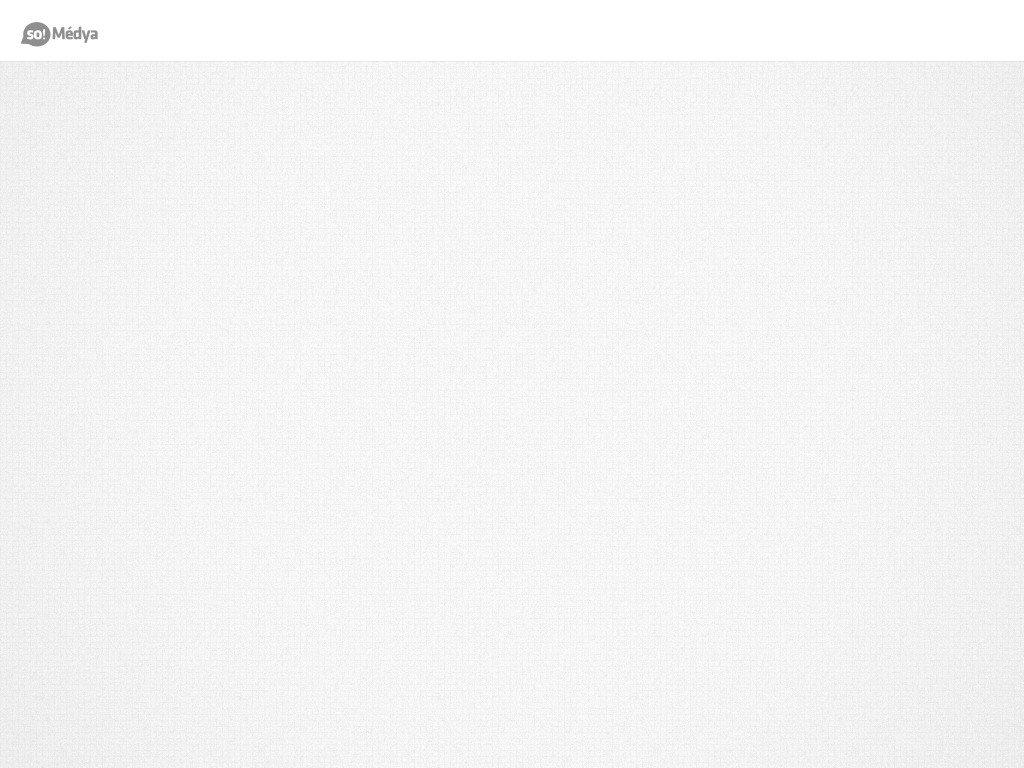 Sosyal Medya Monitoring
Sosyal Medya Takibi
Tutarlı Sosyal Medya Sonuçları
Haftalık Raporlama
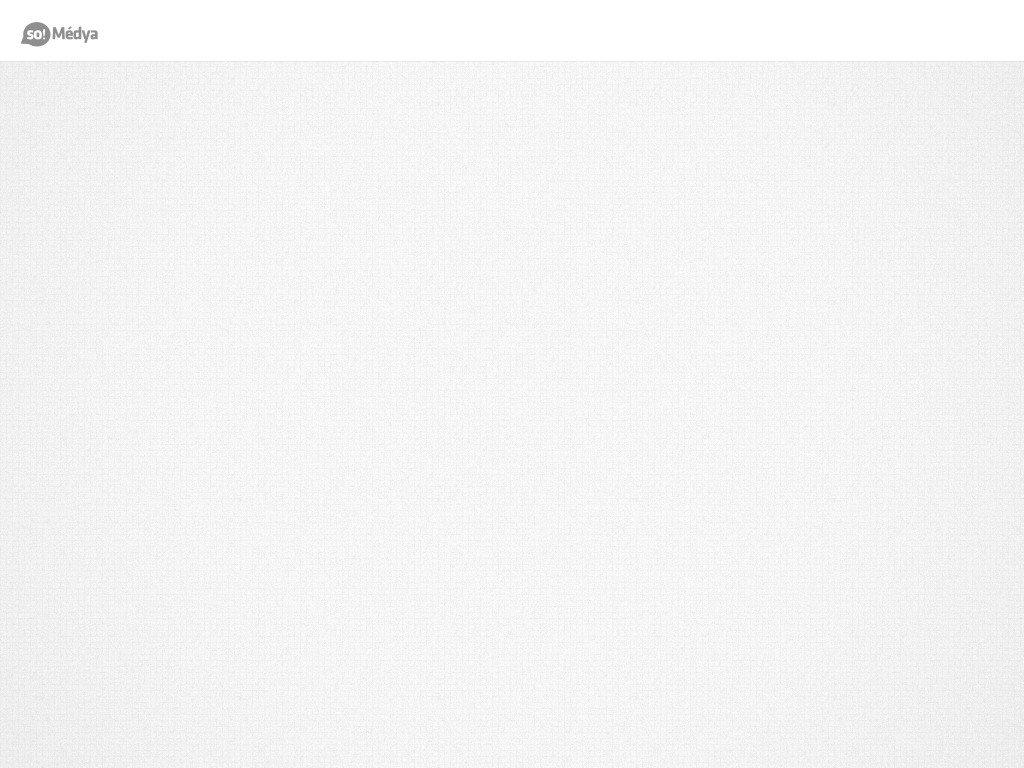 Sosyal Medya Monitoring Çemberi
1
Marka Evreni
Yaratma
5
Dinleme
Doğru kurgulanmış bir sosyal medya  çemberi markanıza, bağlılık, güven ve tutku yaratır.
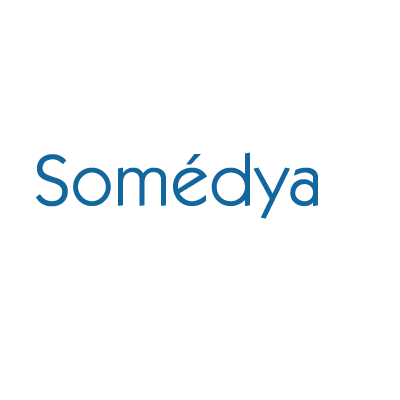 2
İzleme
4
ROI
3
Aksiyon
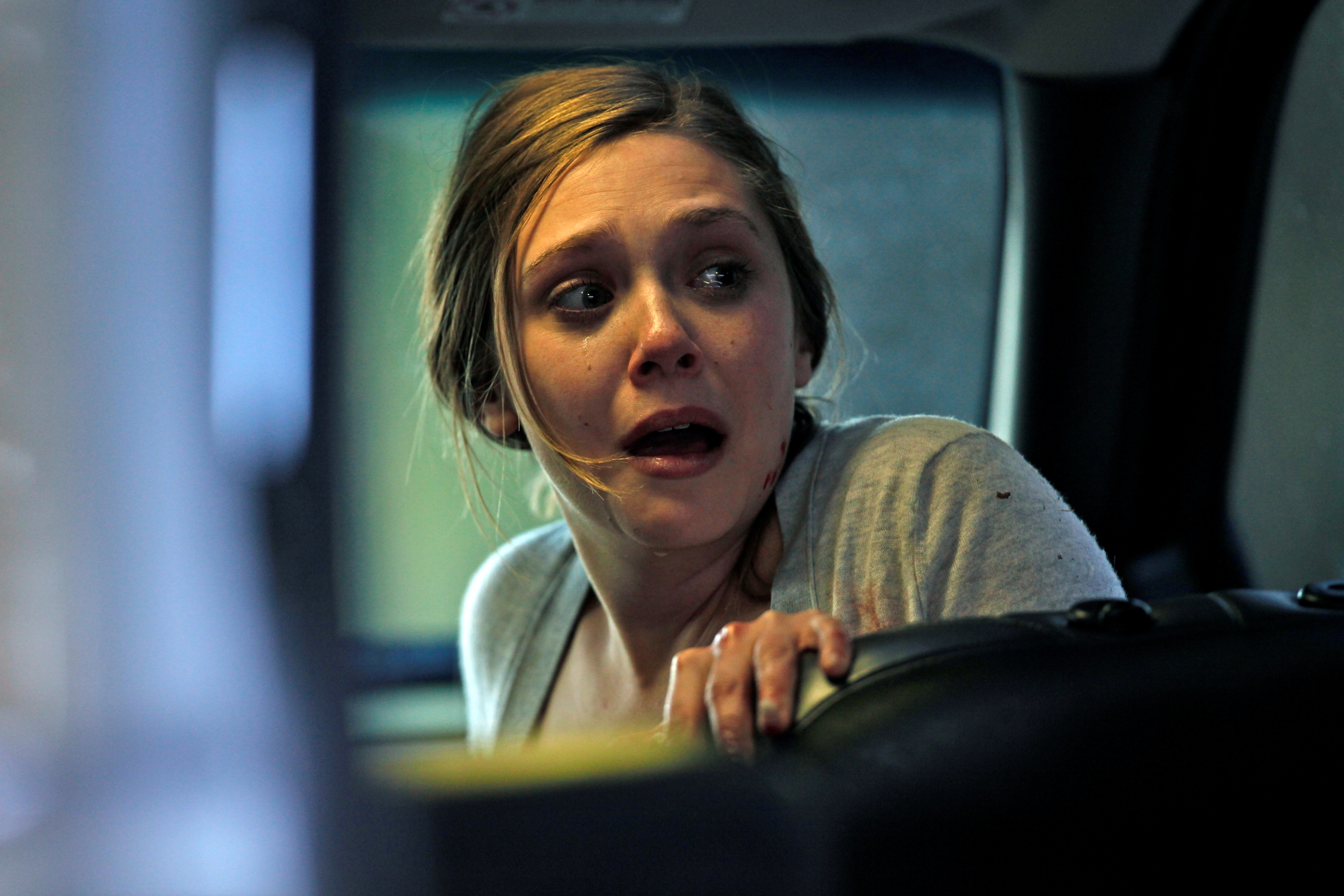 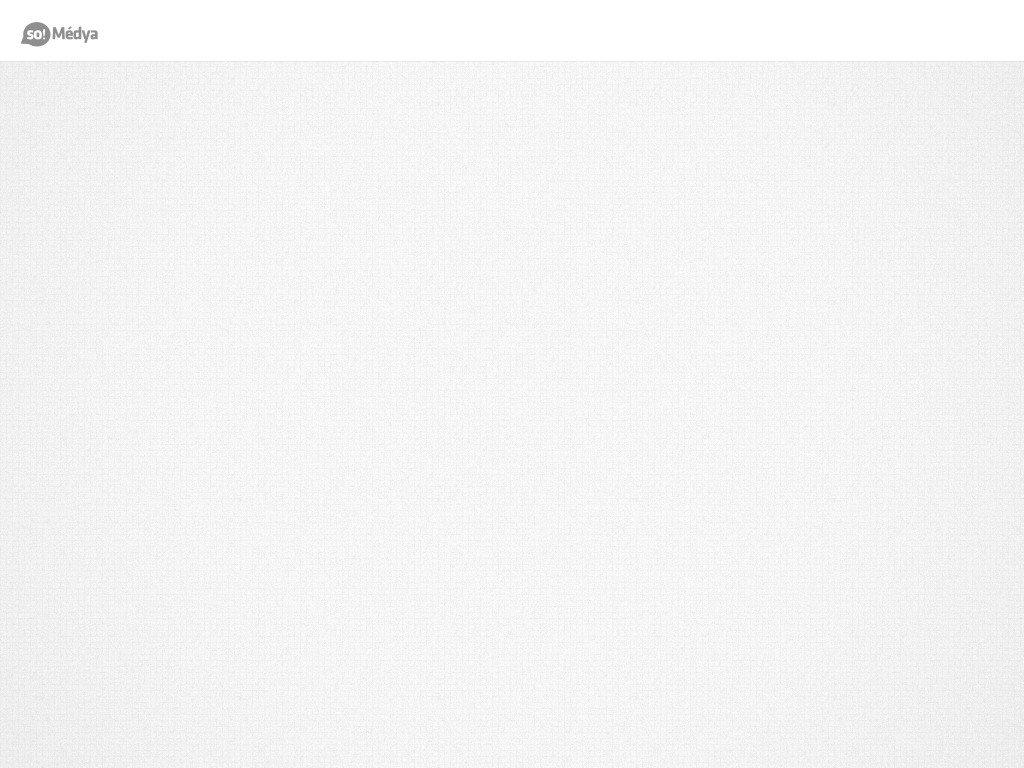 KRİZ YÖNETİMİ
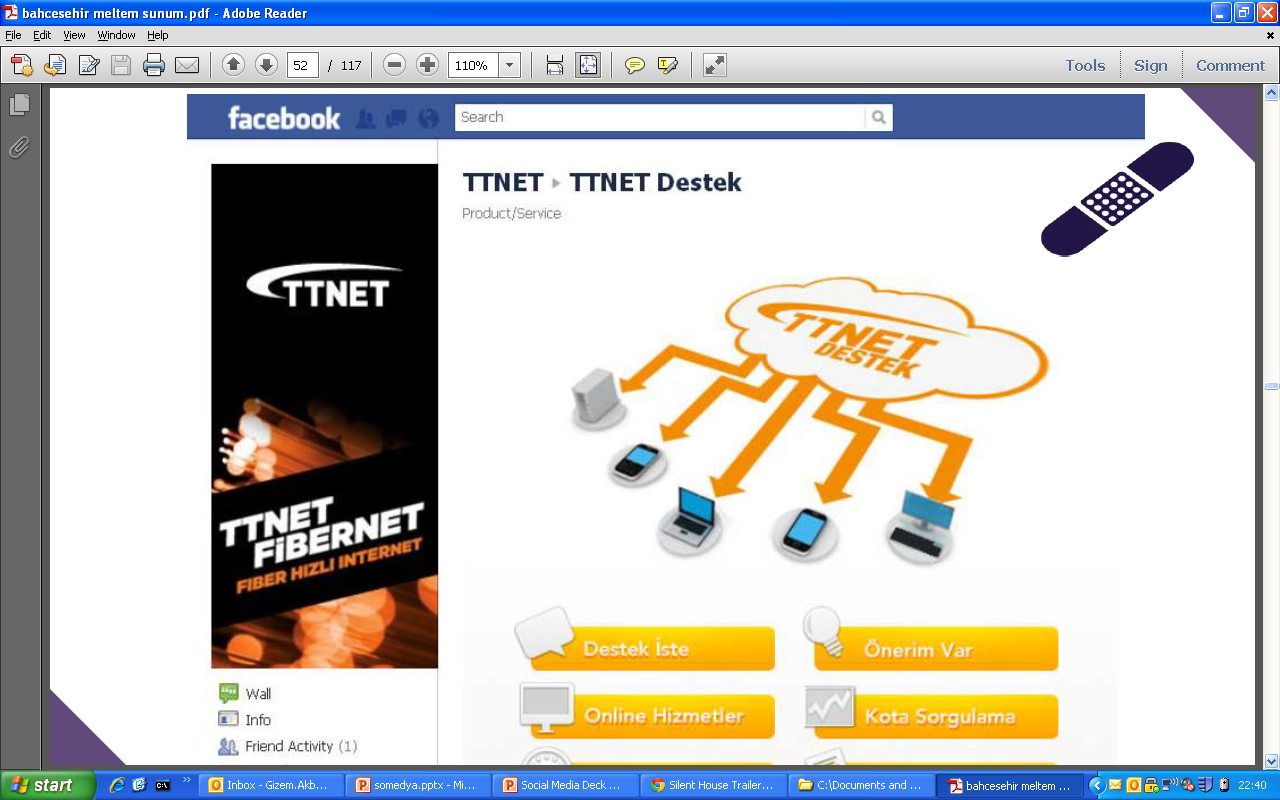 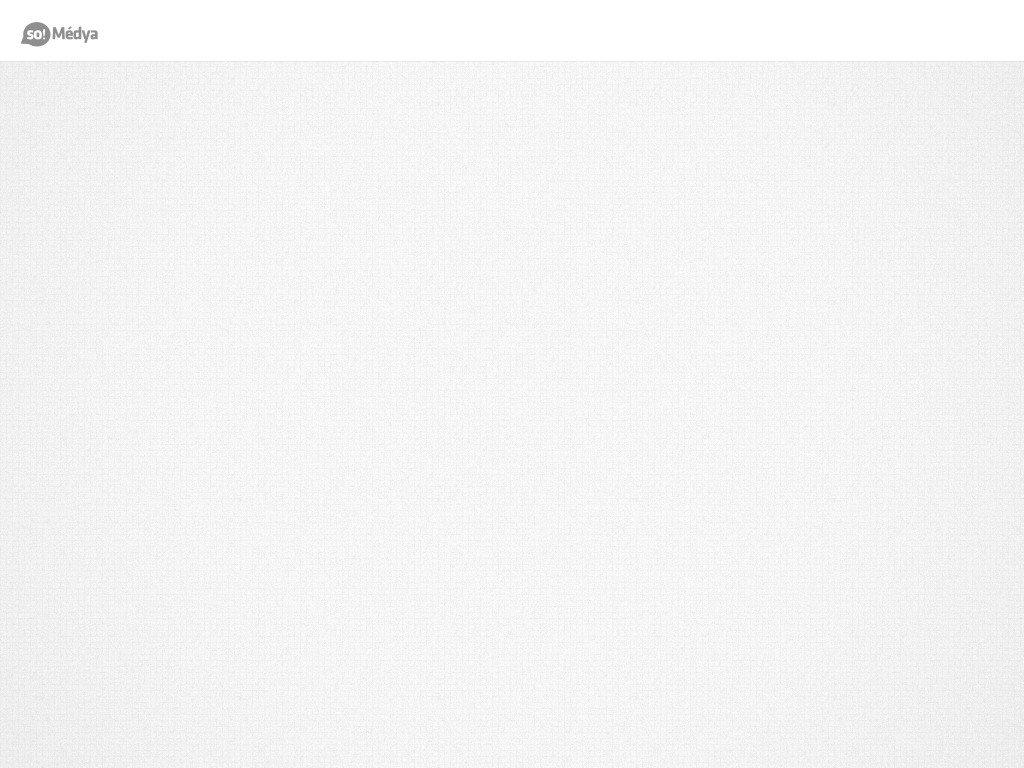 Tesekkürler